TRƯỜNG THPT ĐỊA LÍ
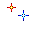 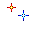 CHÀO MỪNG ĐẾN VỚI LỚP HỌC ĐỊA LÍ 10
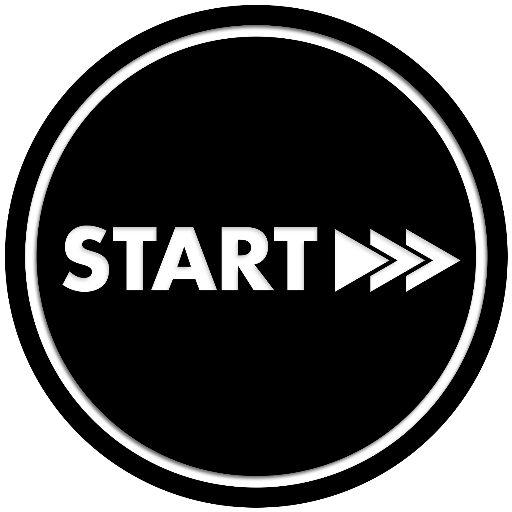 KHỞI ĐỘNG
Dụng cụ: Giấy, bút
Thời gian: 2 phút
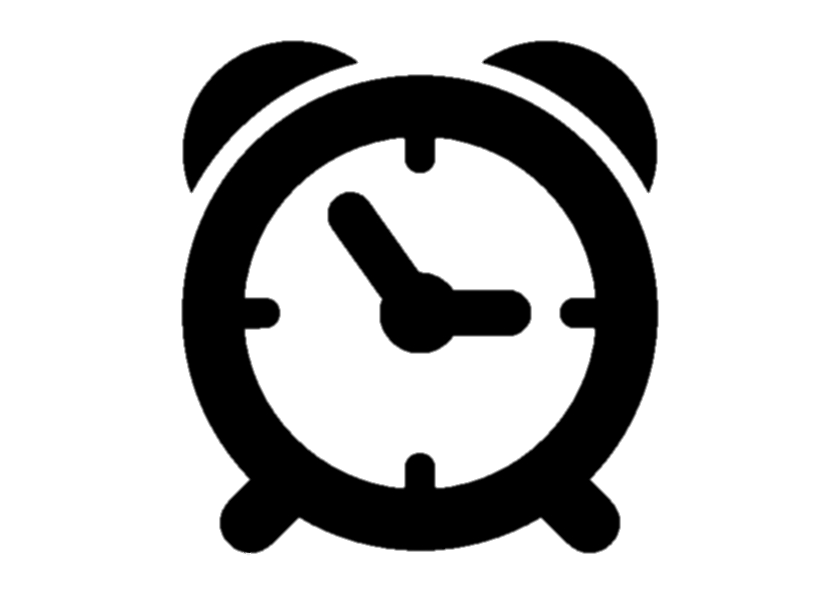 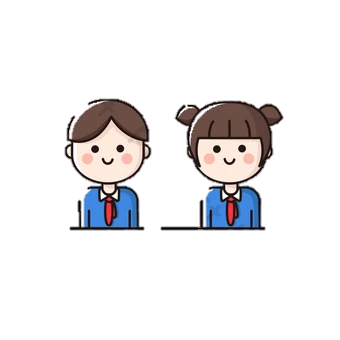 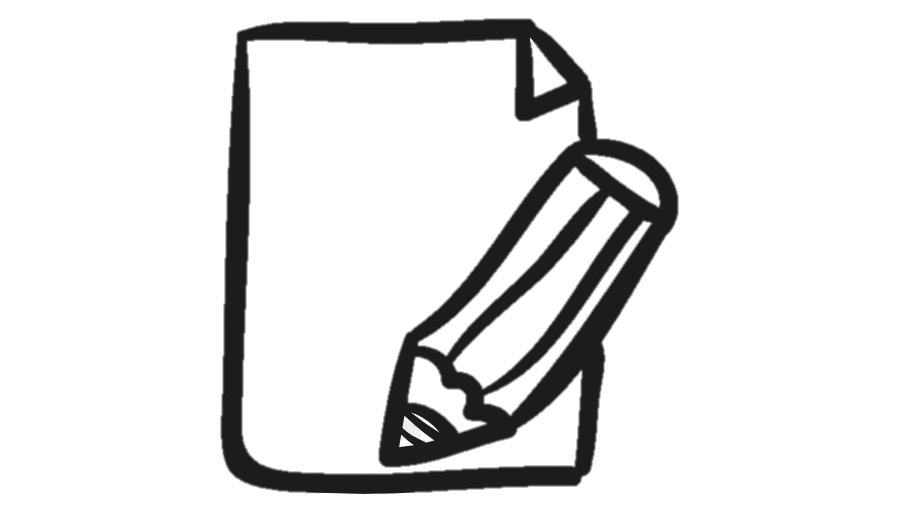 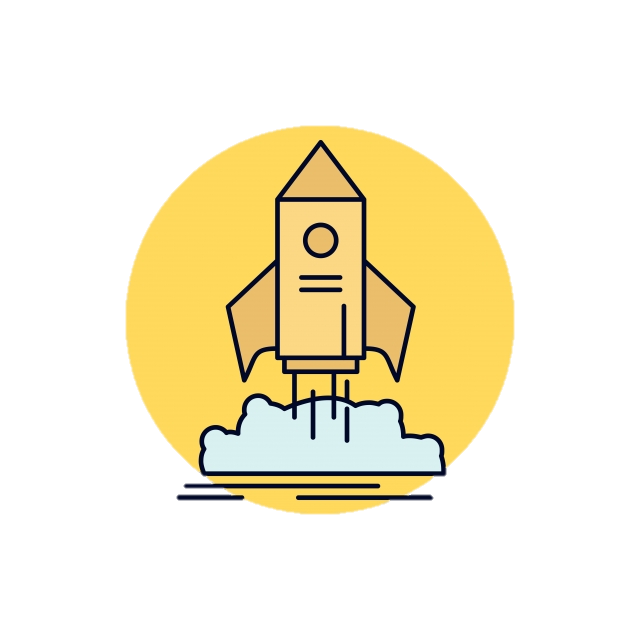 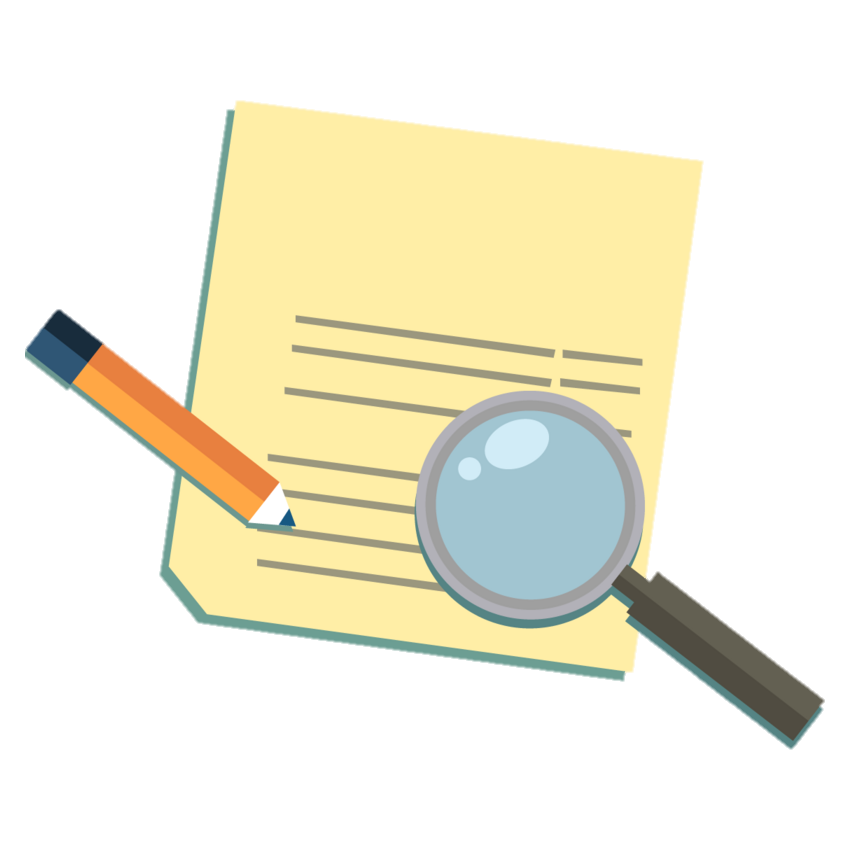 Nhiệm vụ
- Quan sát các hình, ghi lại các dạng địa hình tương ứng với các số trong hình (đánh số thứ tự vào giấy).- Hết giờ chuyển giấy npte cho 1 bạn bất kì.- Chấm điểm chéo: Dò với đáp án đúng.- 5 bạn đúng nhiều nhất và trên 6 đáp án đạt điểm 10.
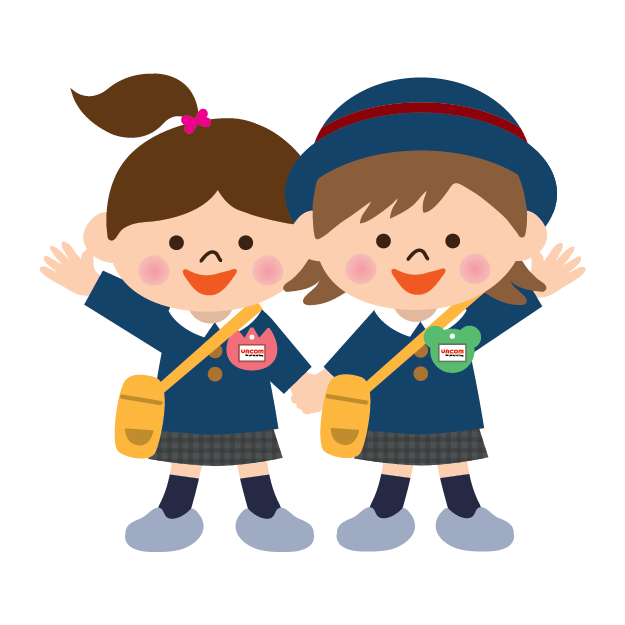 1
2
3
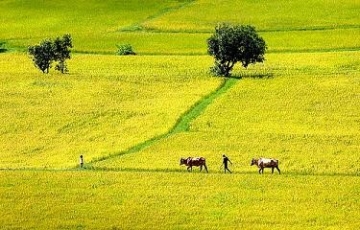 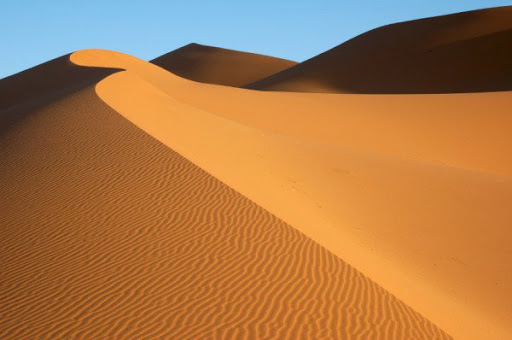 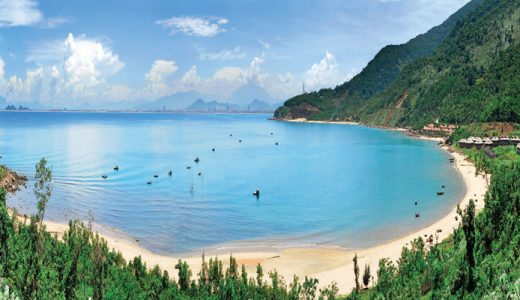 4
5
6
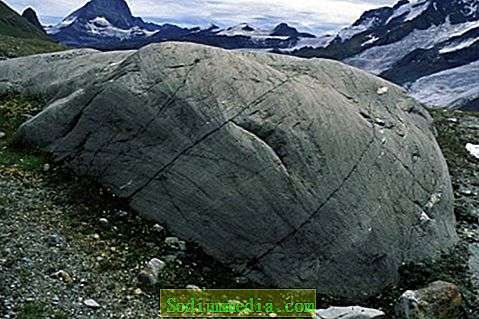 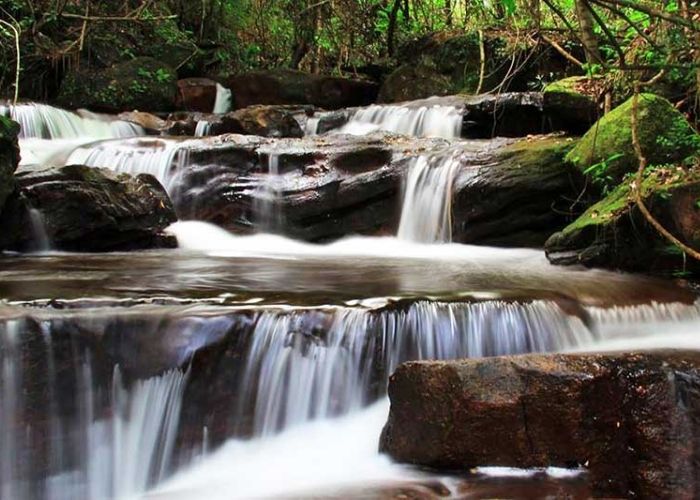 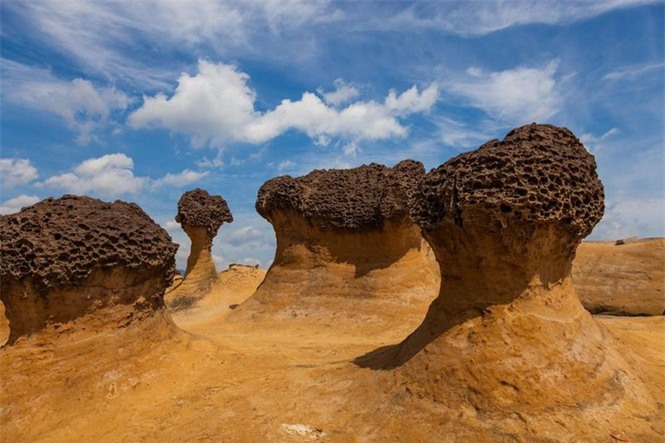 7
8
9
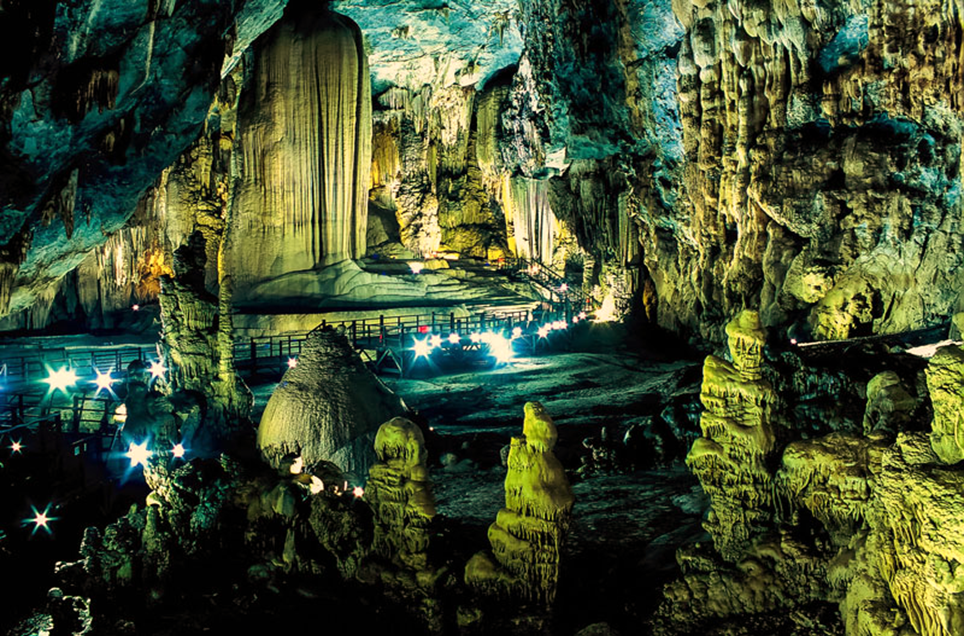 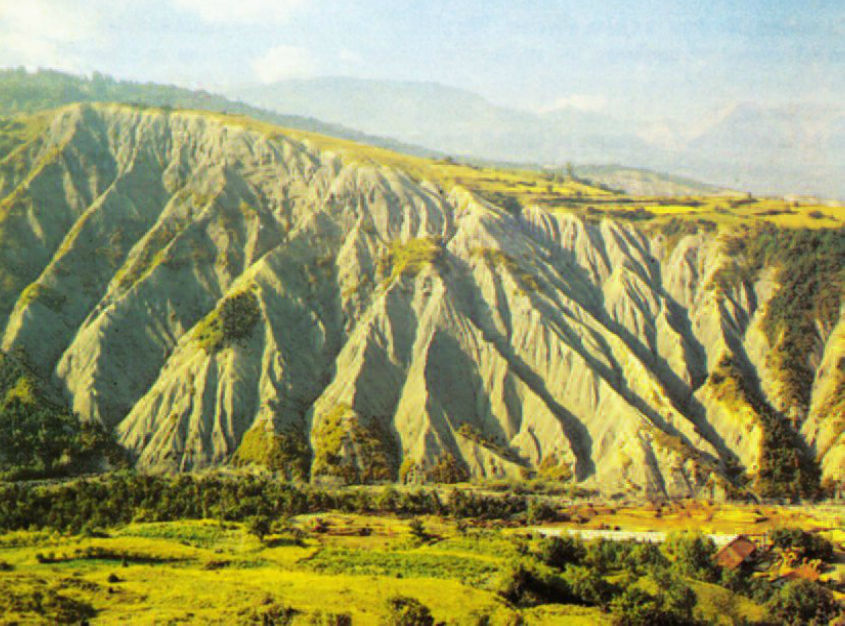 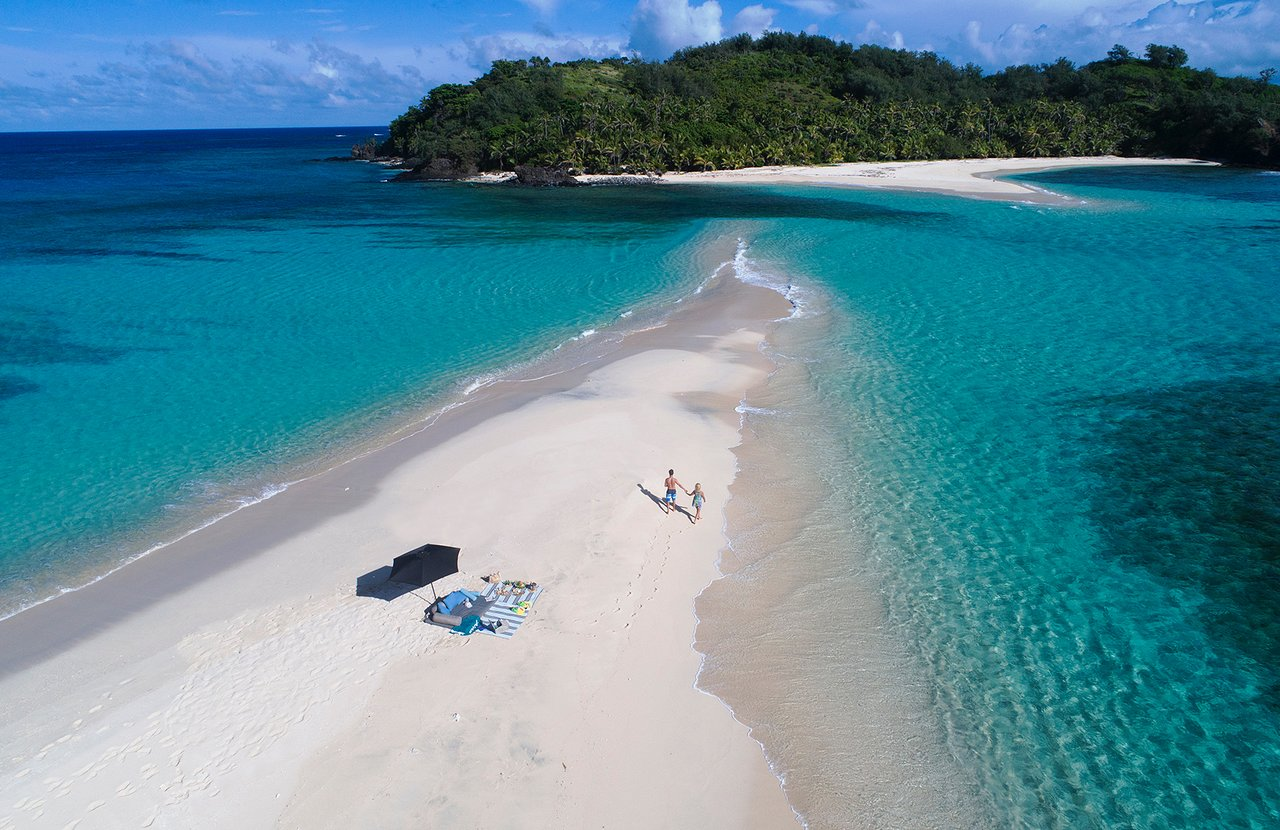 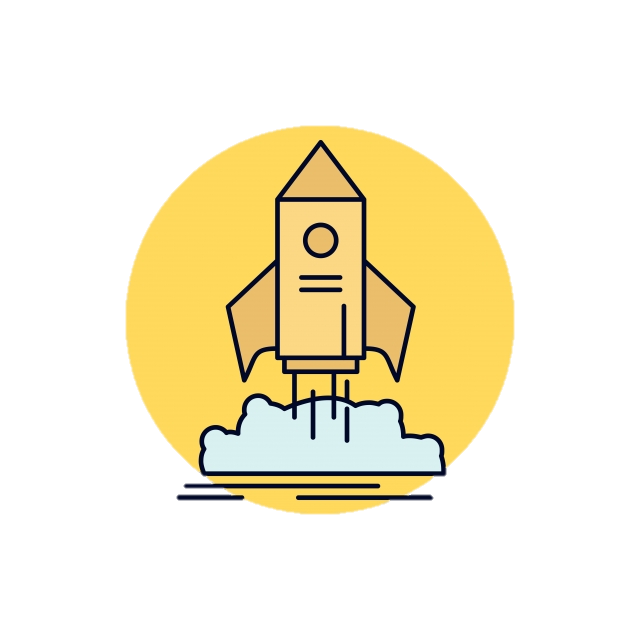 KHỞI ĐỘNG
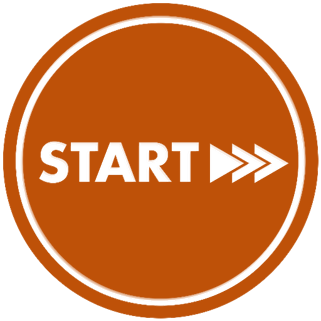 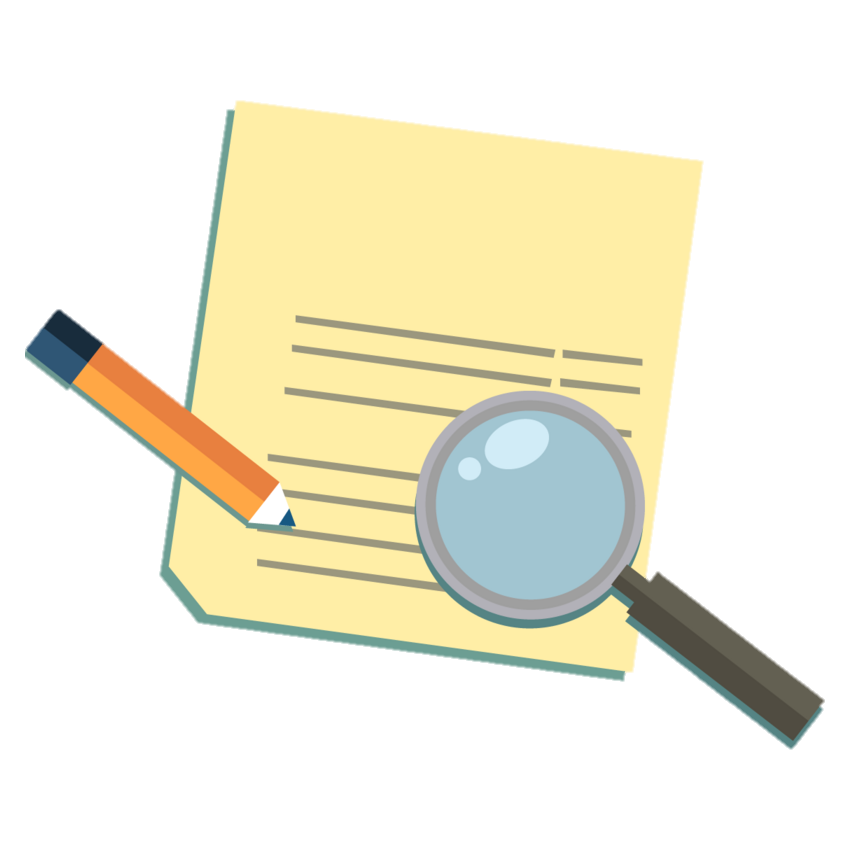 Đáp án
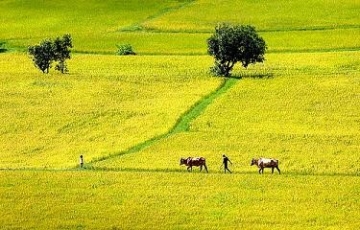 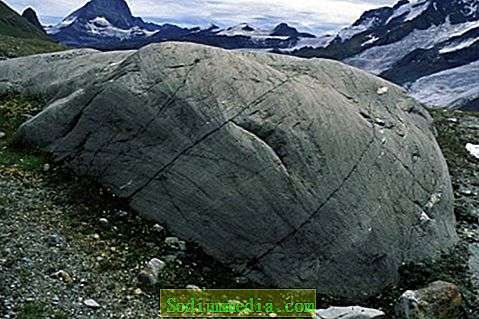 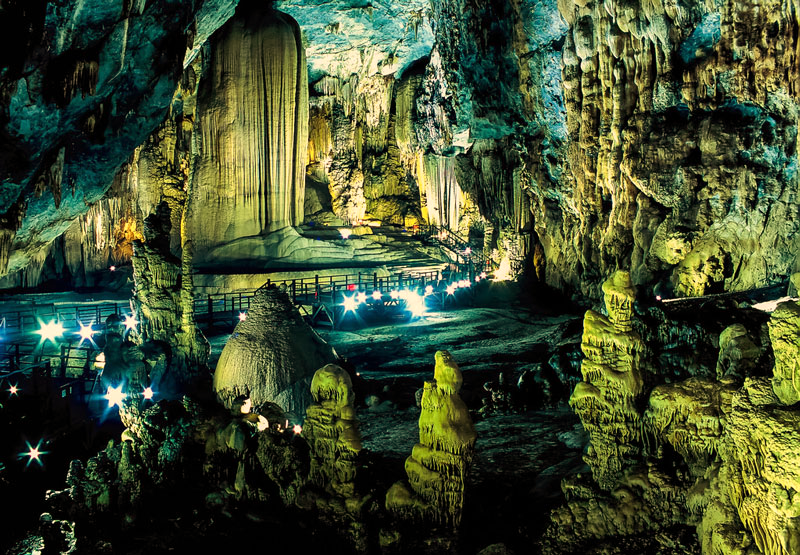 Đồng bằng
Ghềnh đá
5
1
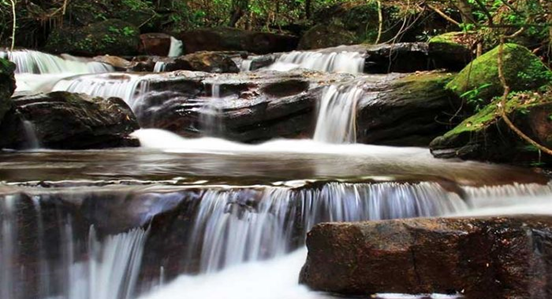 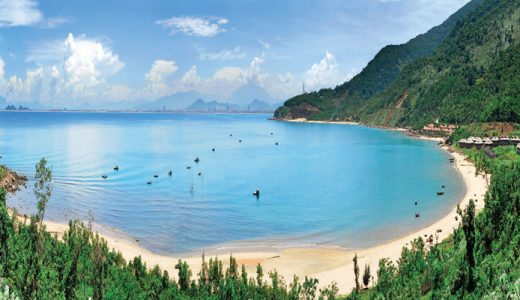 Vịnh biển
6
2
Suối
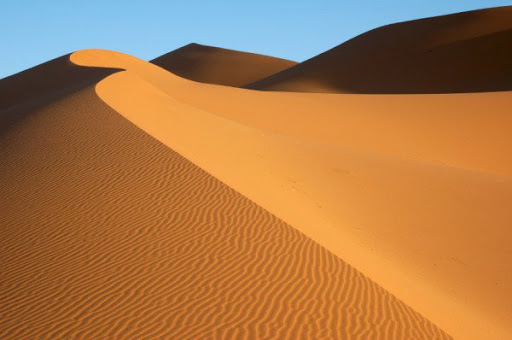 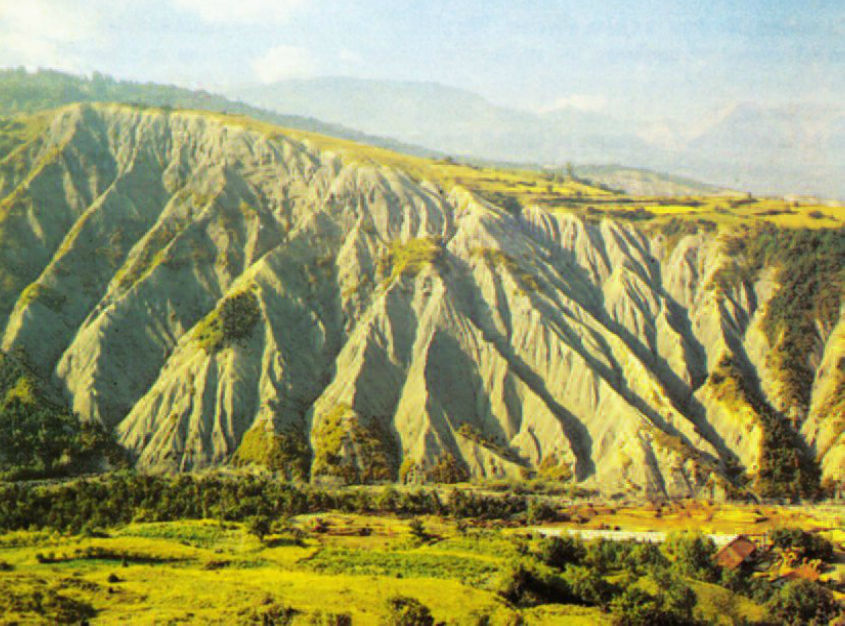 Khe, rãnh
Cồn cát
7
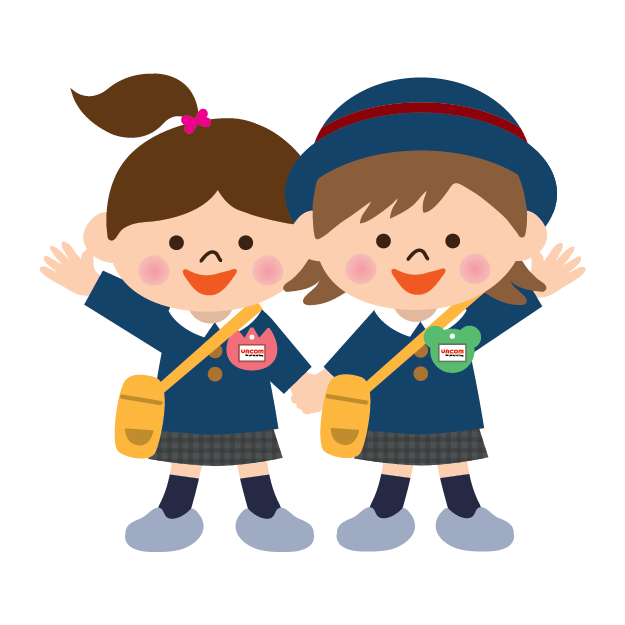 3
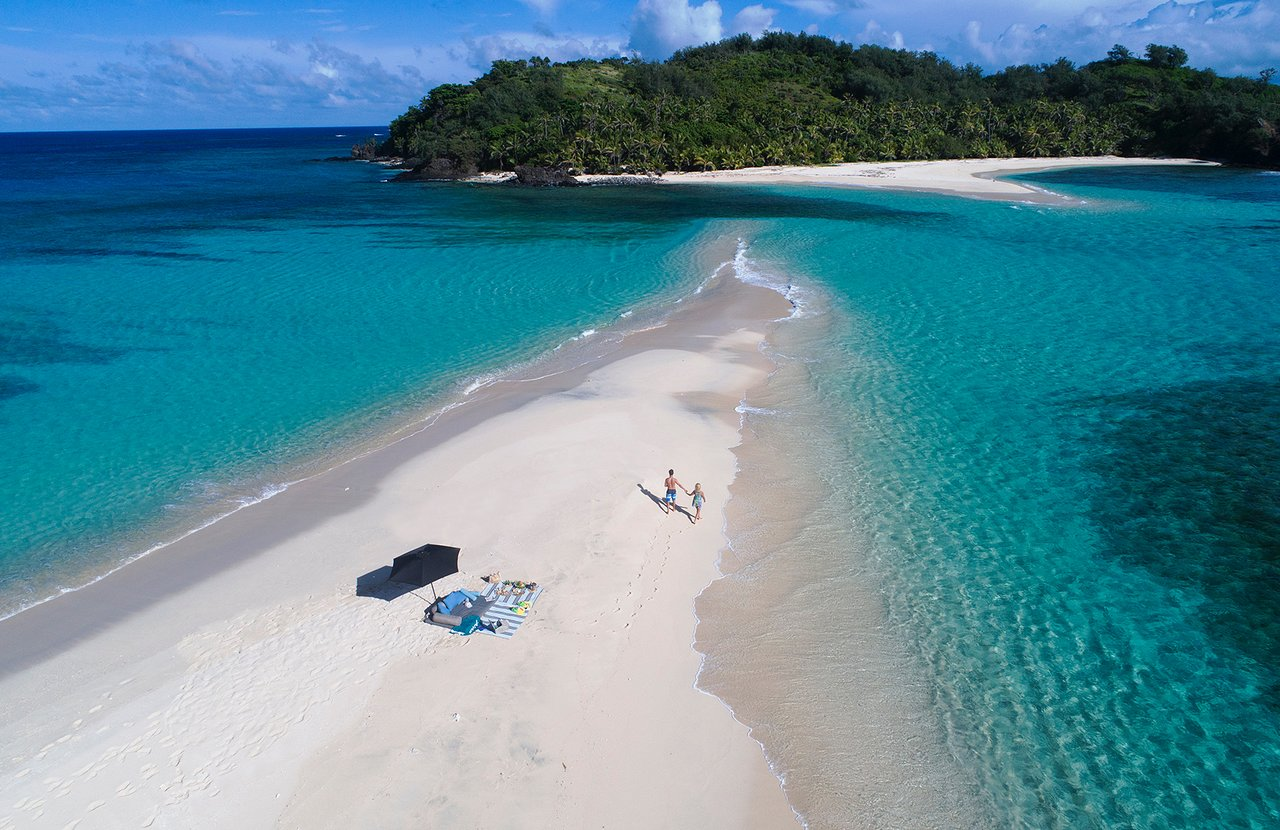 Doi cát
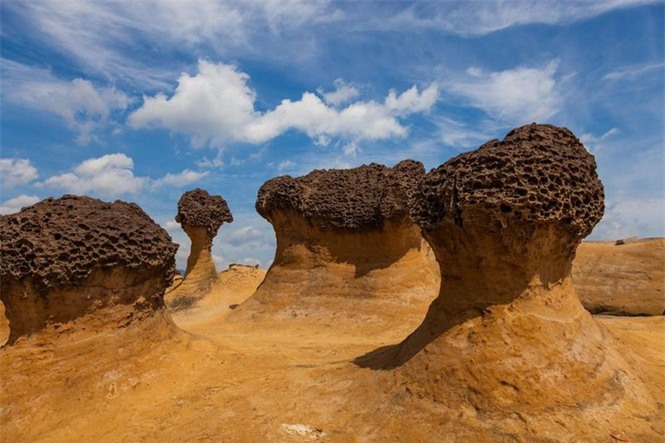 Nấm đá
8
4
9
Hang động cax-tơ
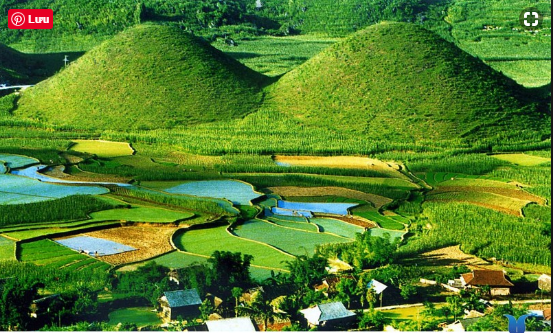 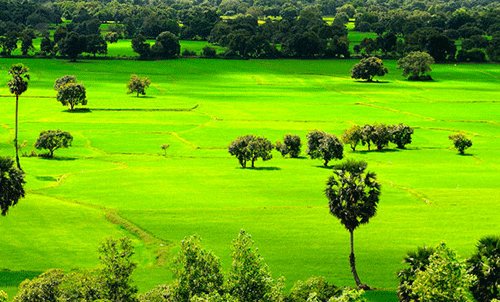 Bài 7 - Tiết 2

NỘI LỰC
&
NGOẠI LỰC
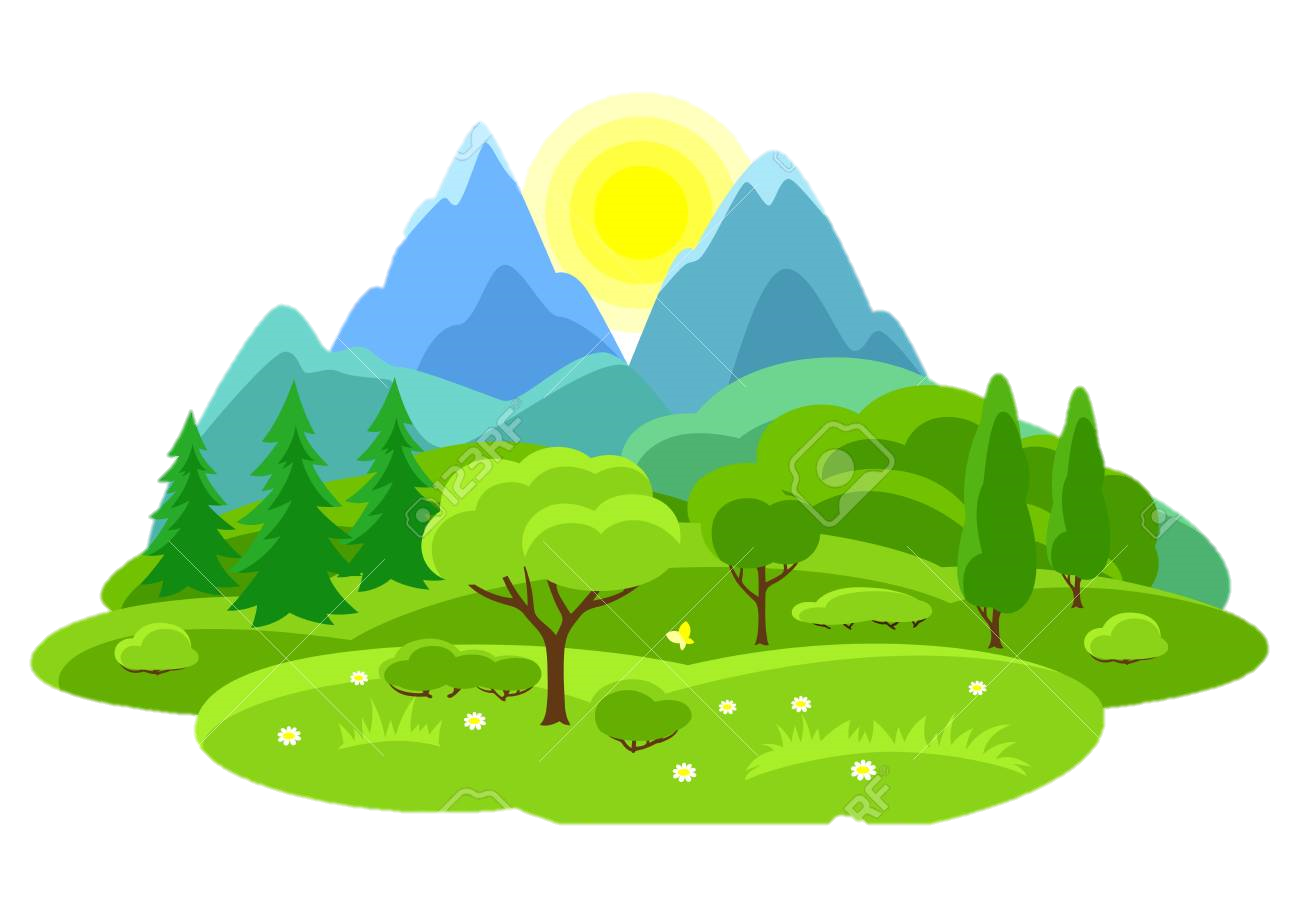 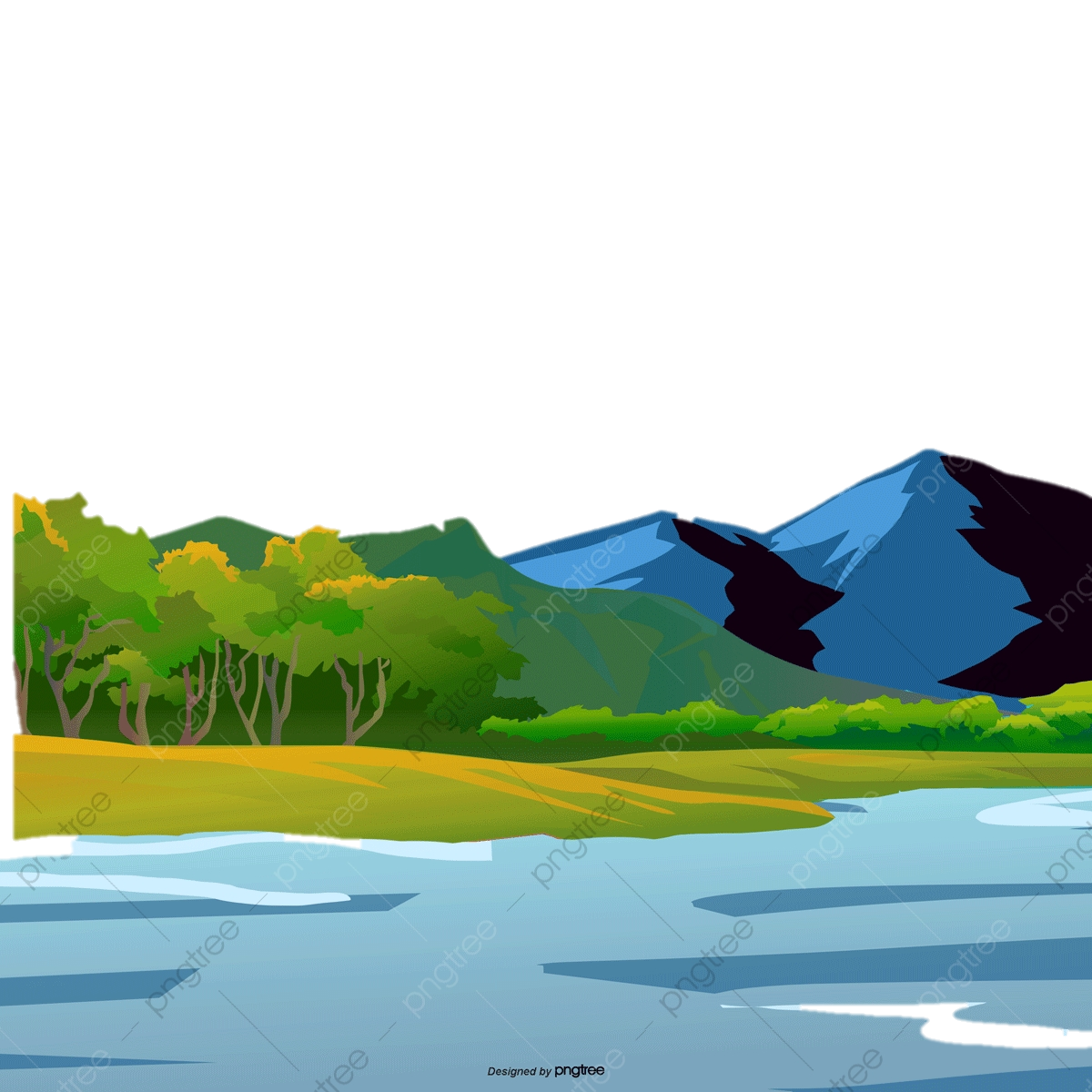 NỘI DUNG CHÍNH
Quá trình bóc mòn
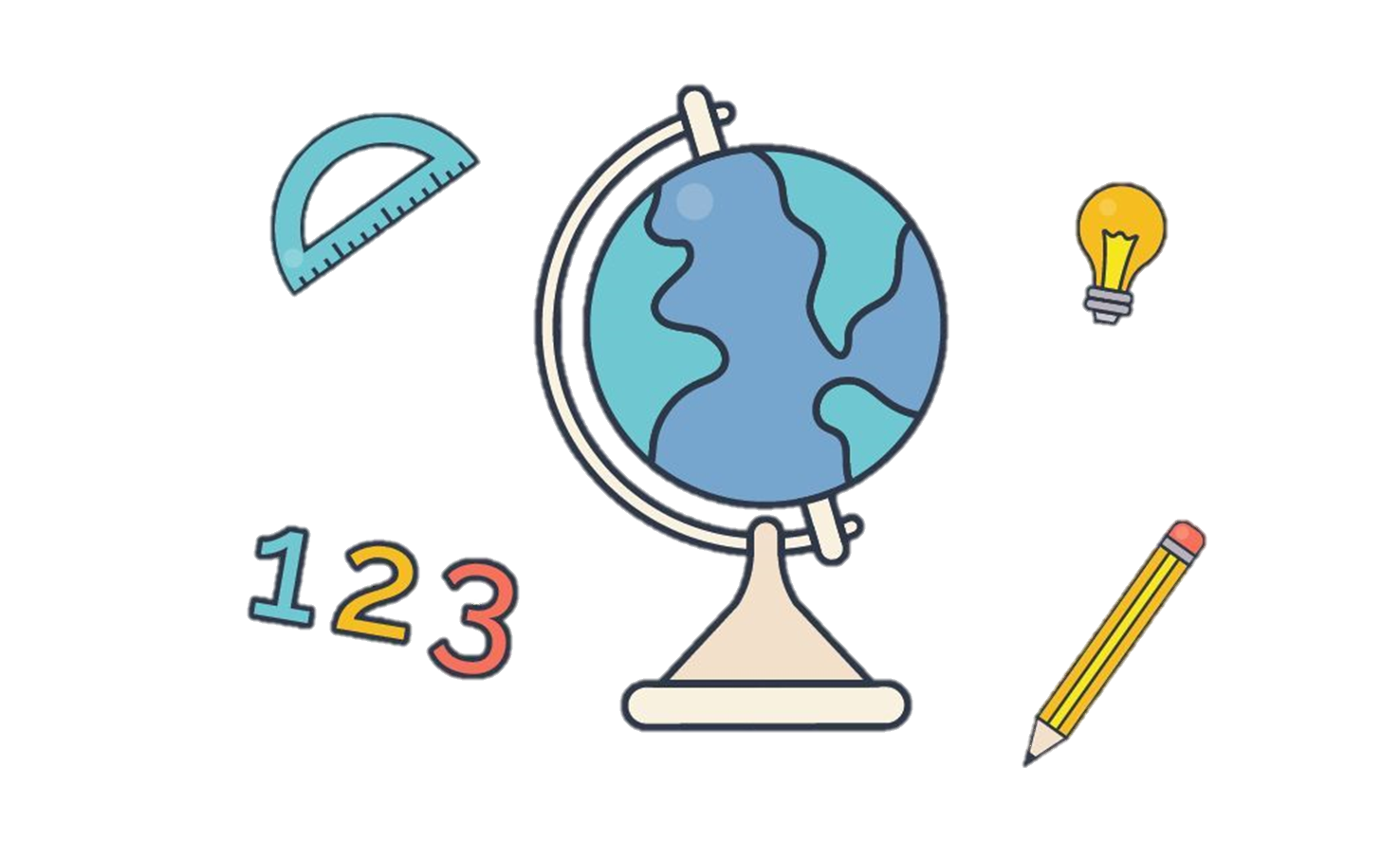 Quá trình vận chuyển
Quá trình bồi tụ
Mối quan hệ giữa các quá trình
TÌM HIỂU VÀ PHÂN TÍCH CÁC QUÁ TRÌNH NGOẠI LỰC: 
BÓC MÒN, VẬN CHUYỂN VÀ BỒI TỤ
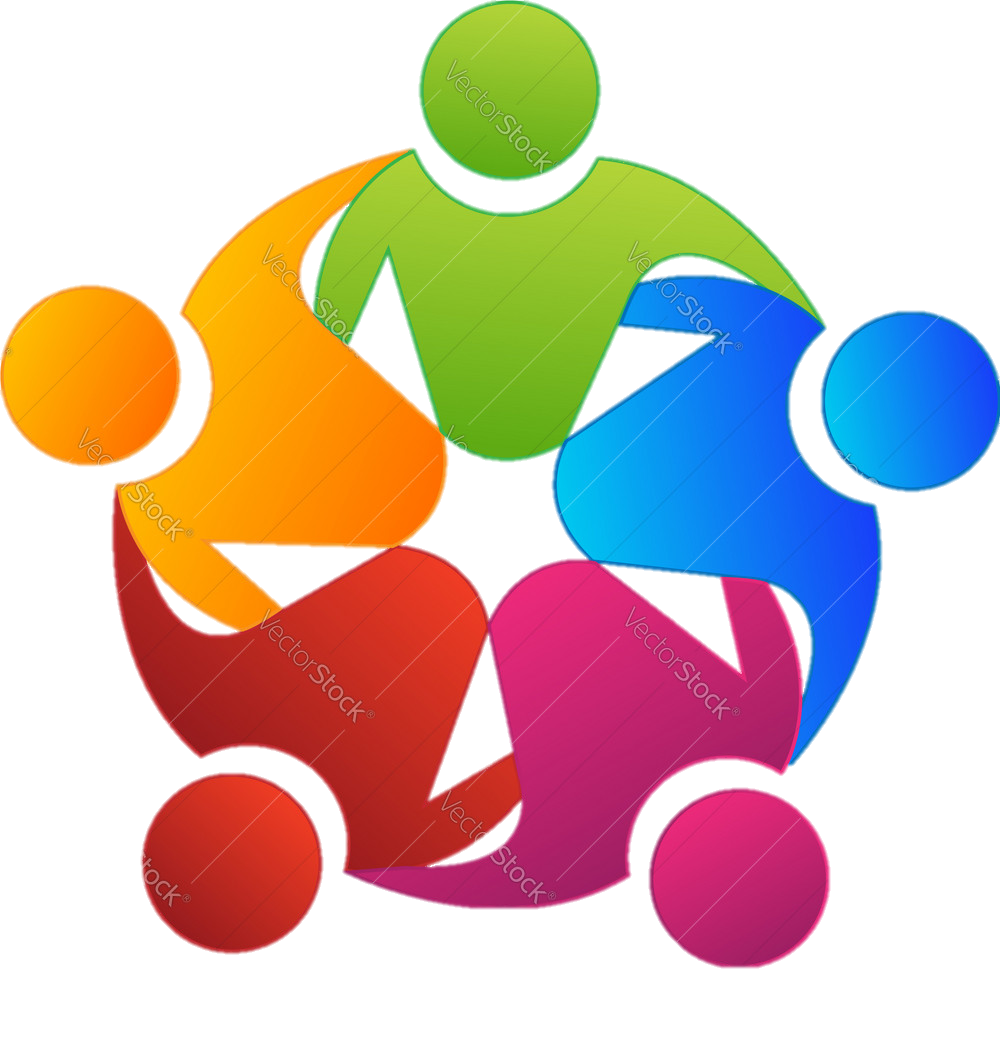 - Chia lớp thành 6 nhóm theo 2 cụm hoạt động theo trạm (Cụm 1: Nhóm 1, 2, 3; Cụm 2: Nhóm 4, 5, 6). 
- Tại các trạm, các nhóm thảo luận hoàn thành các nội dung phiếu học tập theo thứ tự.
Thời gian: 5 phút/trạm.
Hết 5 phút di chuyển đến trạm khác theo sơ đồ di chuyển.
Nhiệm vụ
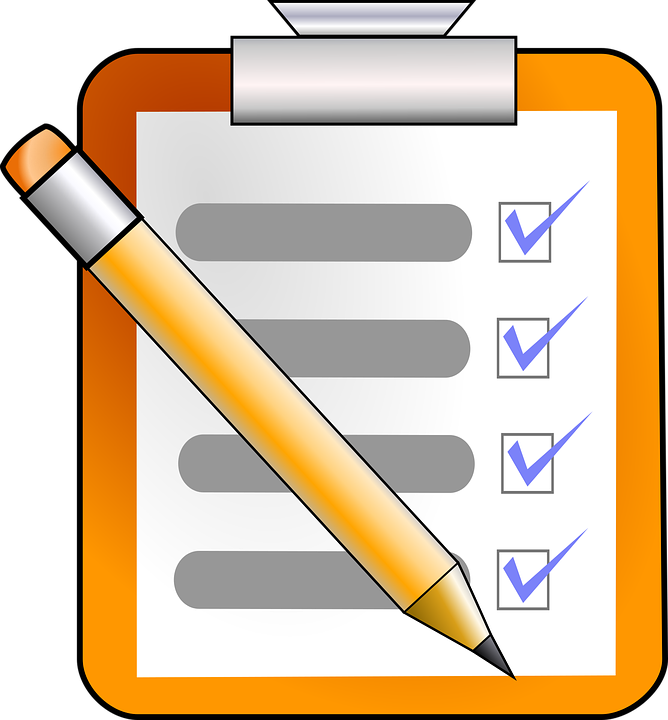 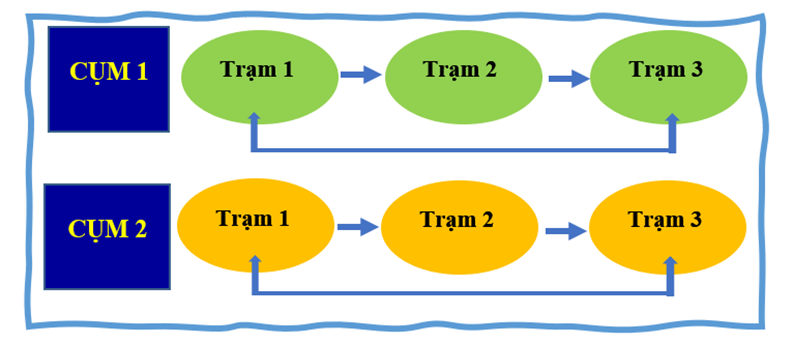 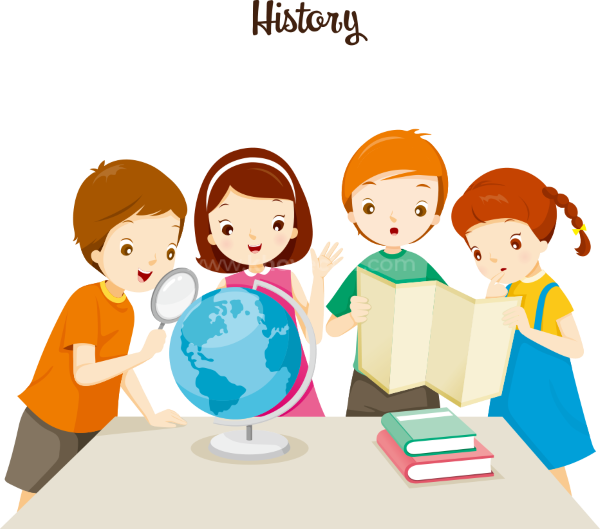 TÌM HIỂU VÀ PHÂN TÍCH CÁC QUÁ TRÌNH NGOẠI LỰC: BÓC MÒN, VẬN CHUYỂN VÀ BỒI TỤ
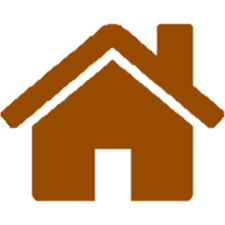 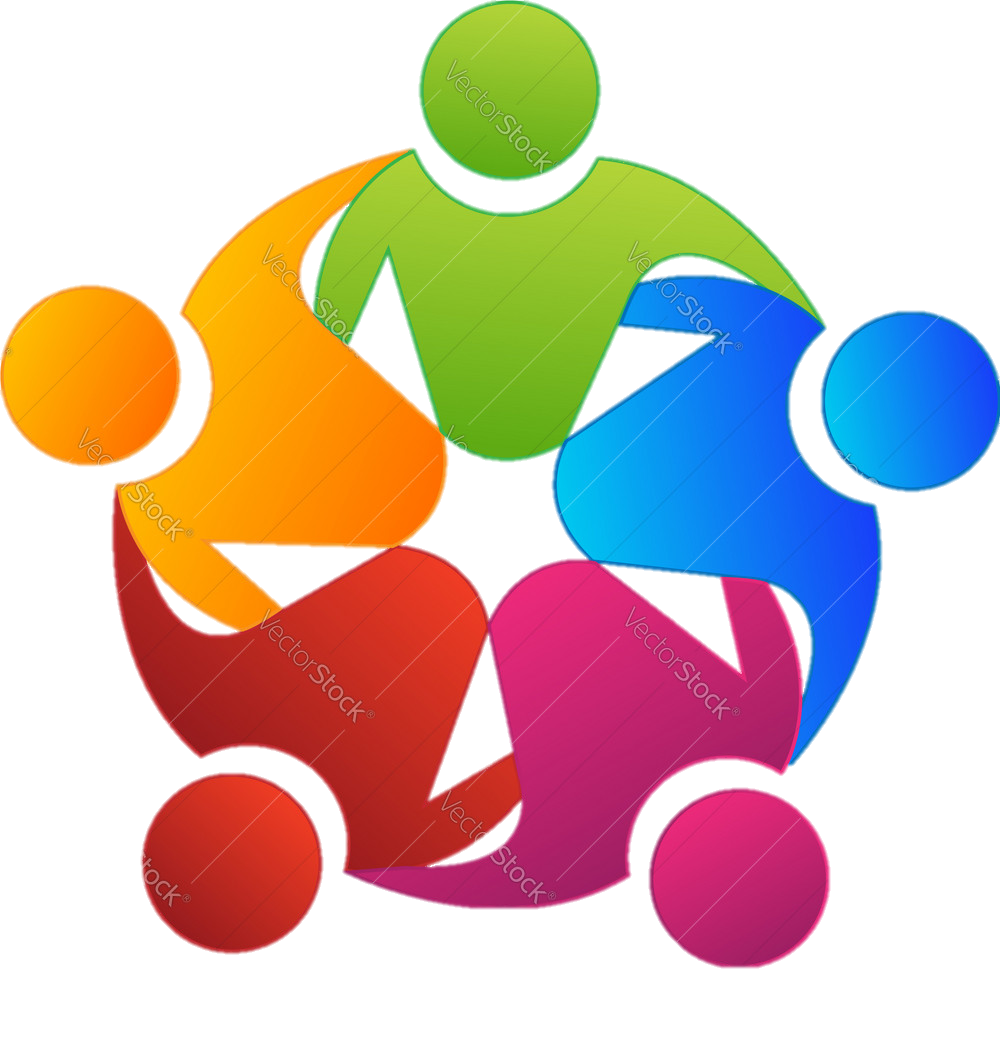 TRẠM 1
Dựa vào các hình ảnh sau, SGK và internet hoàn thành phiếu học tập
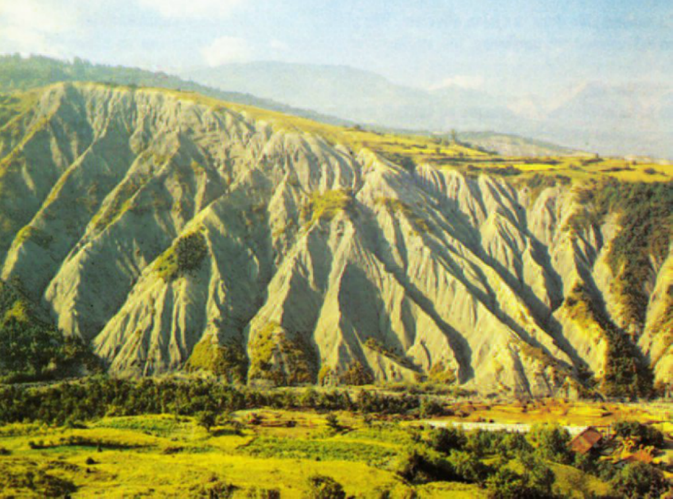 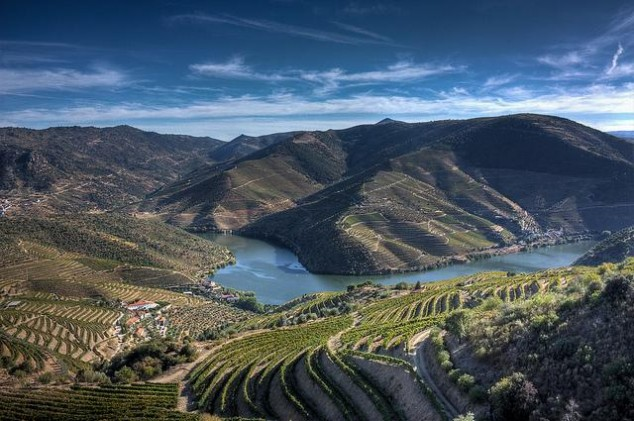 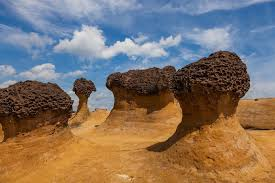 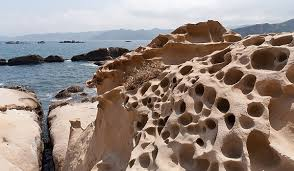 TÌM HIỂU VÀ PHÂN TÍCH CÁC QUÁ TRÌNH NGOẠI LỰC: BÓC MÒN, VẬN CHUYỂN VÀ BỒI TỤ
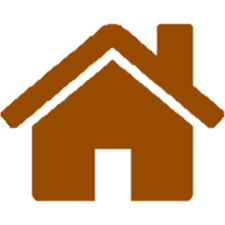 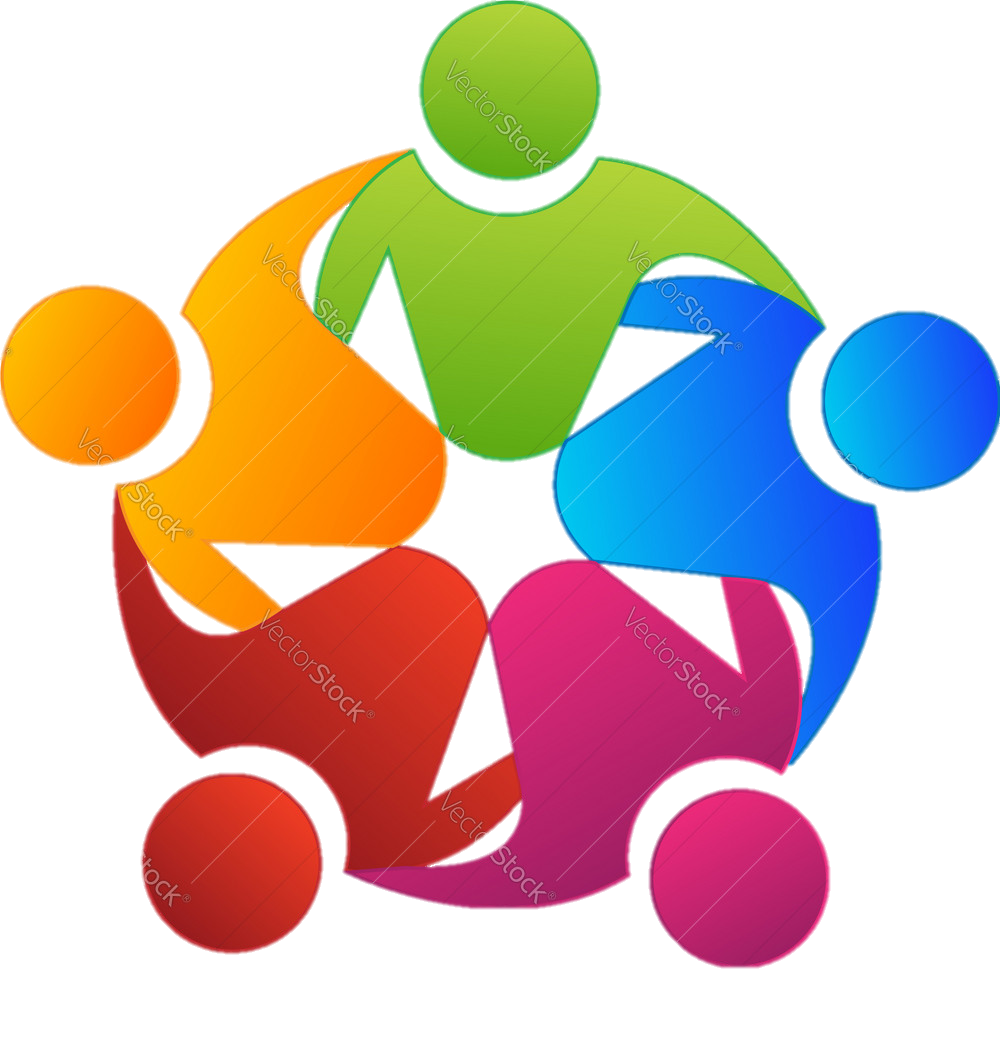 TRẠM 2
Dựa vào các hình ảnh sau, video và SGK, hoàn thành PHT
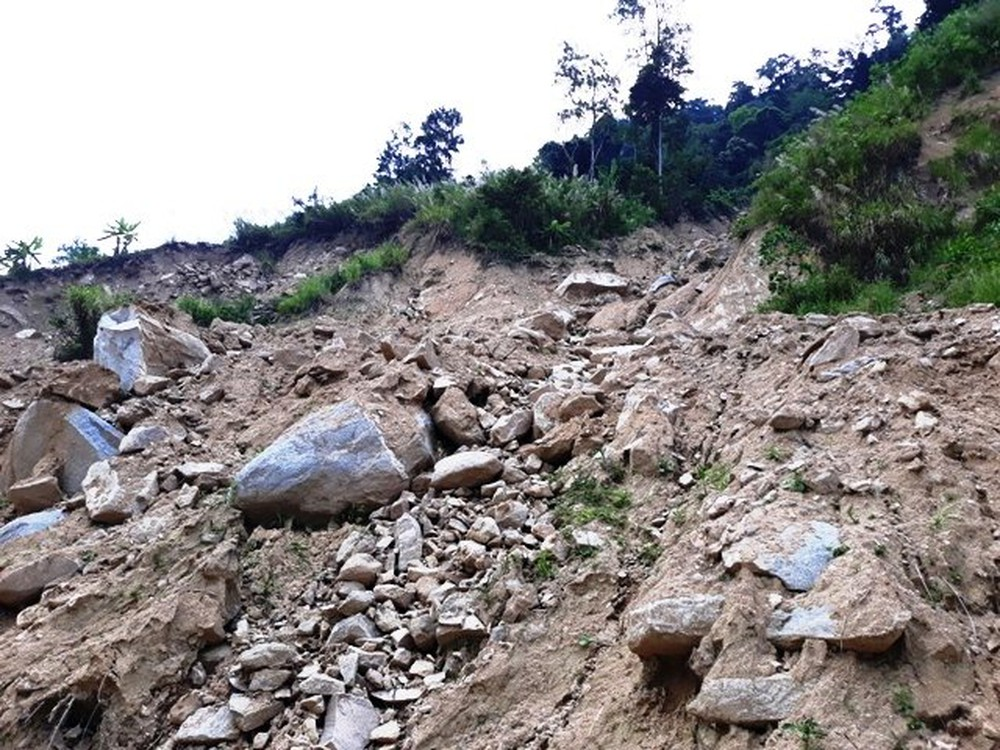 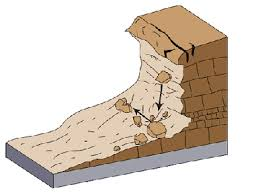 TÌM HIỂU VÀ PHÂN TÍCH CÁC QUÁ TRÌNH NGOẠI LỰC: BÓC MÒN, VẬN CHUYỂN VÀ BỒI TỤ
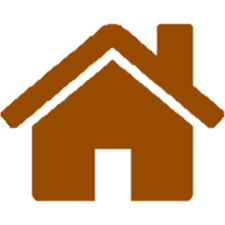 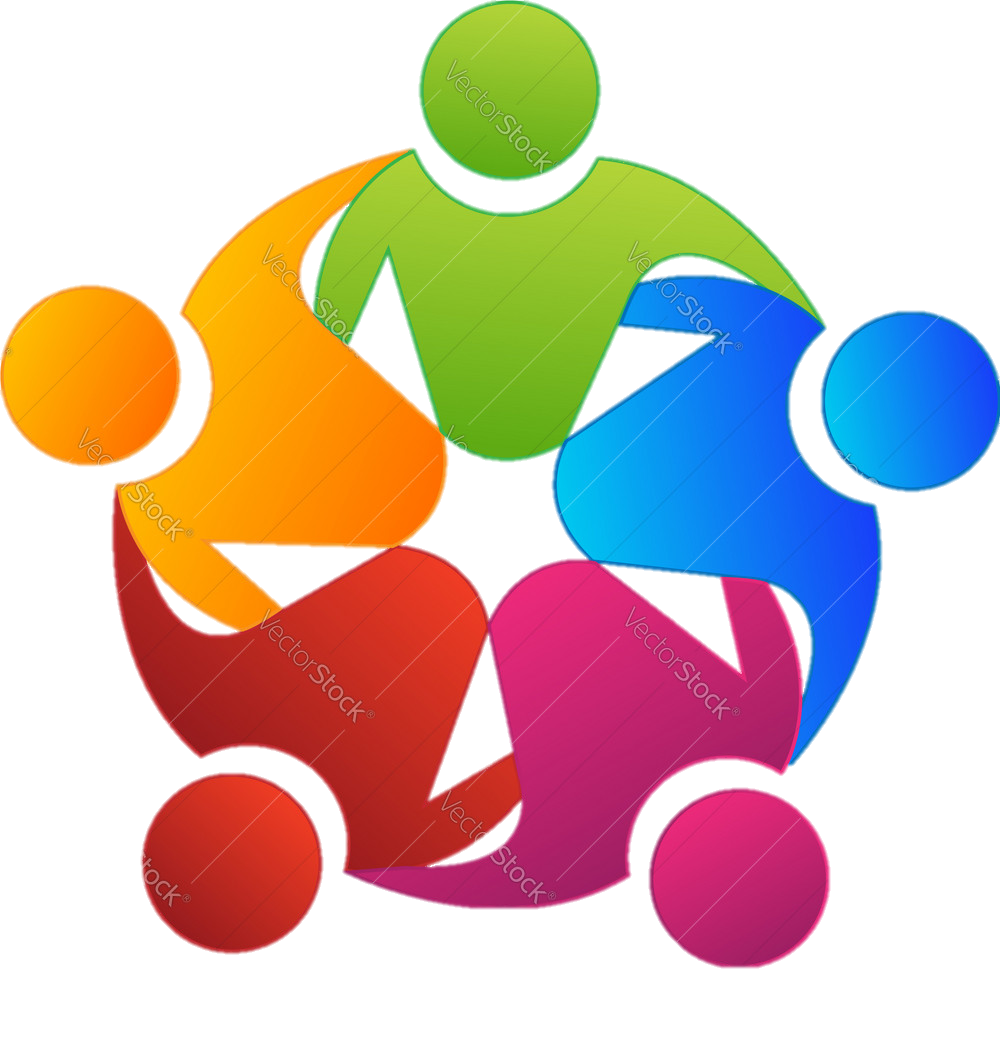 TRẠM 3
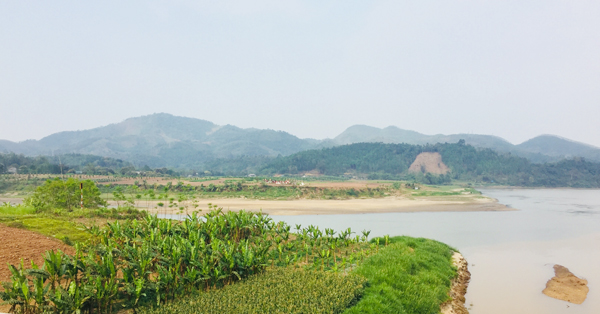 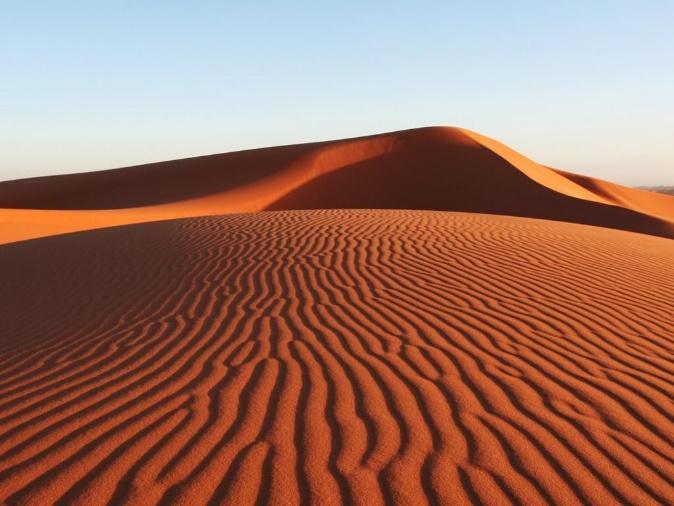 Dựa vào các hình ảnh sau, SGK và internet hoàn thành phiếu học tập
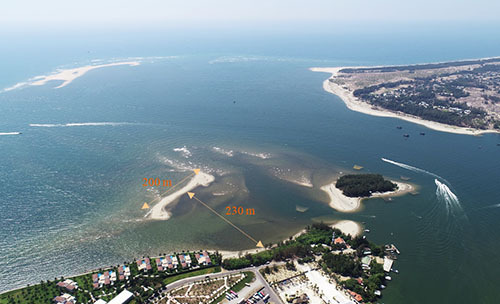 Cồn cát ngầm ở cửa biển Cửa Đại – Quảng Nam
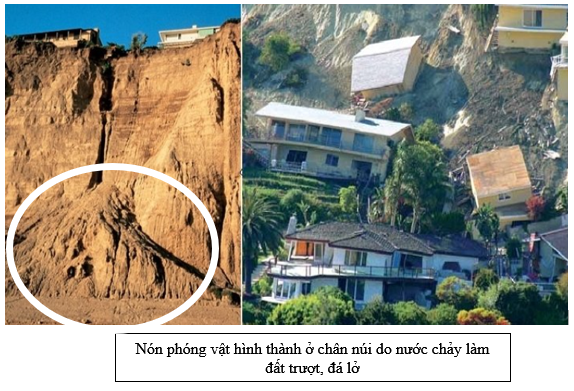 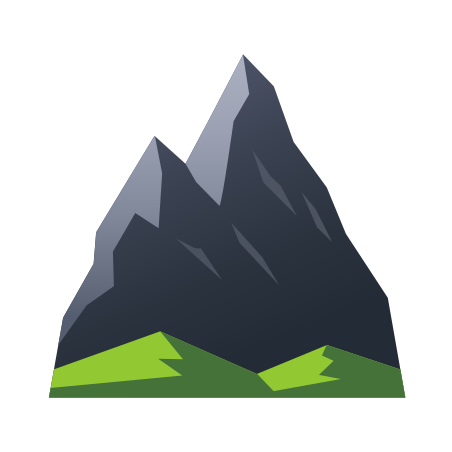 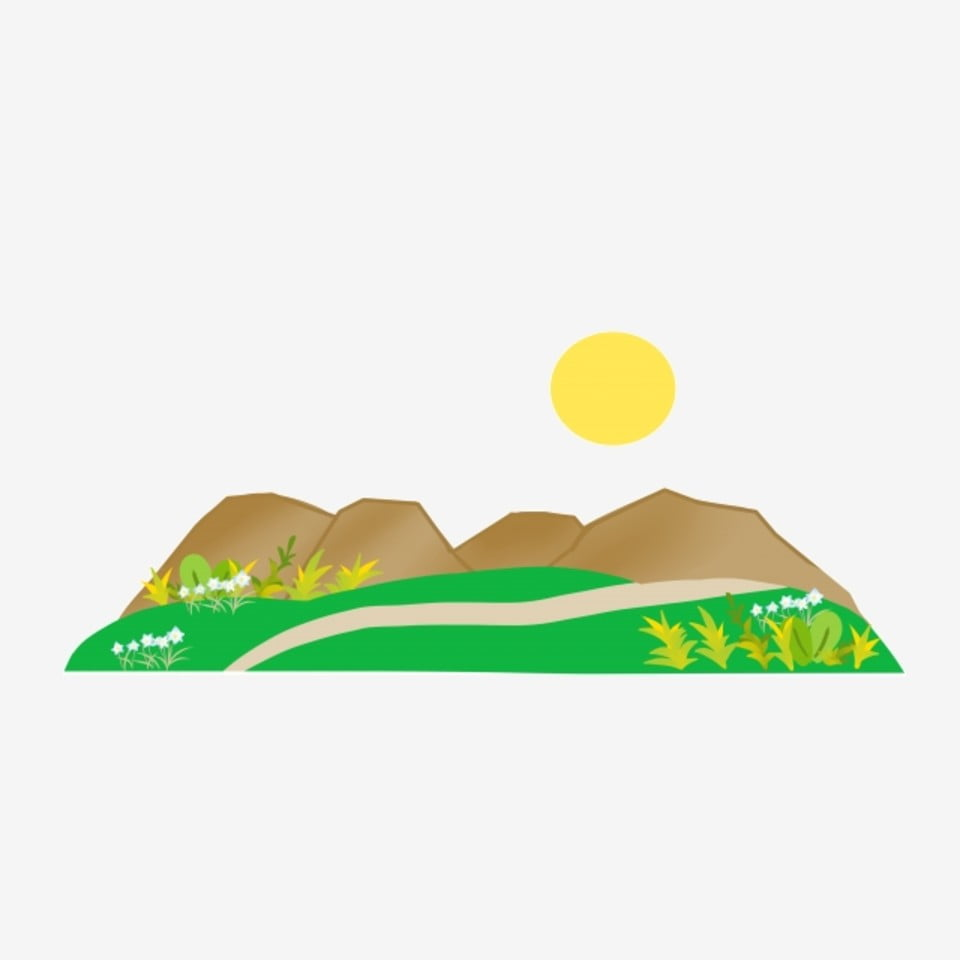 TRẠM 1
- Là quá trình các tác nhân ngoại lực (nước chảy, sóng biển, băng hà, gió...) làm các sản phẩm phong hóa rời khỏi vị trí ban đầu của nó.
- Các hình thức: xâm thực, thổi mòn và mài mòn.
QUÁ TRÌNH BÓC MÒN
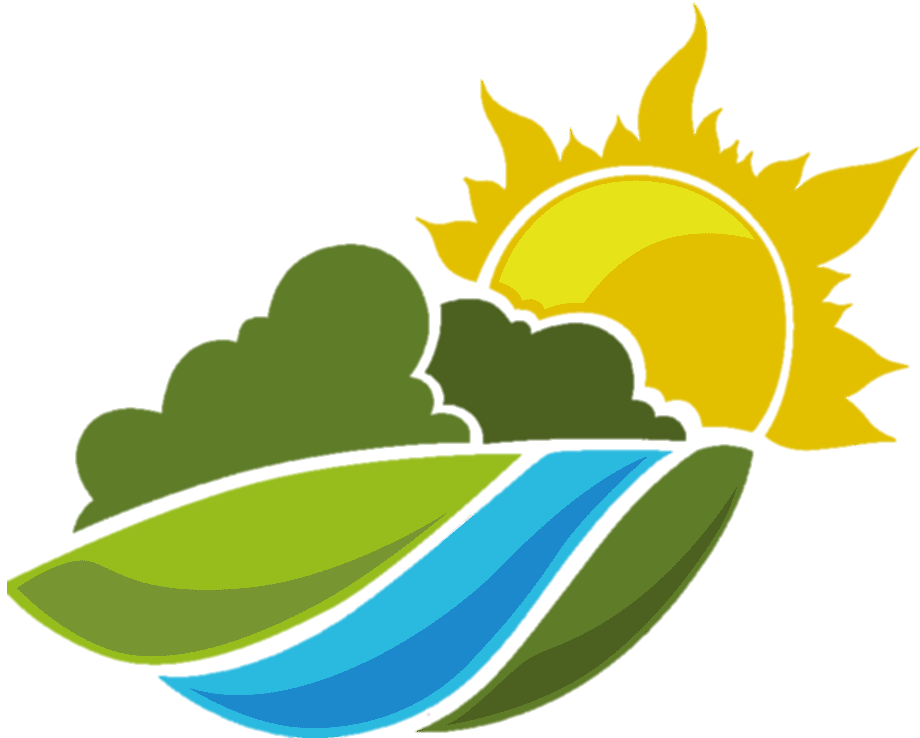 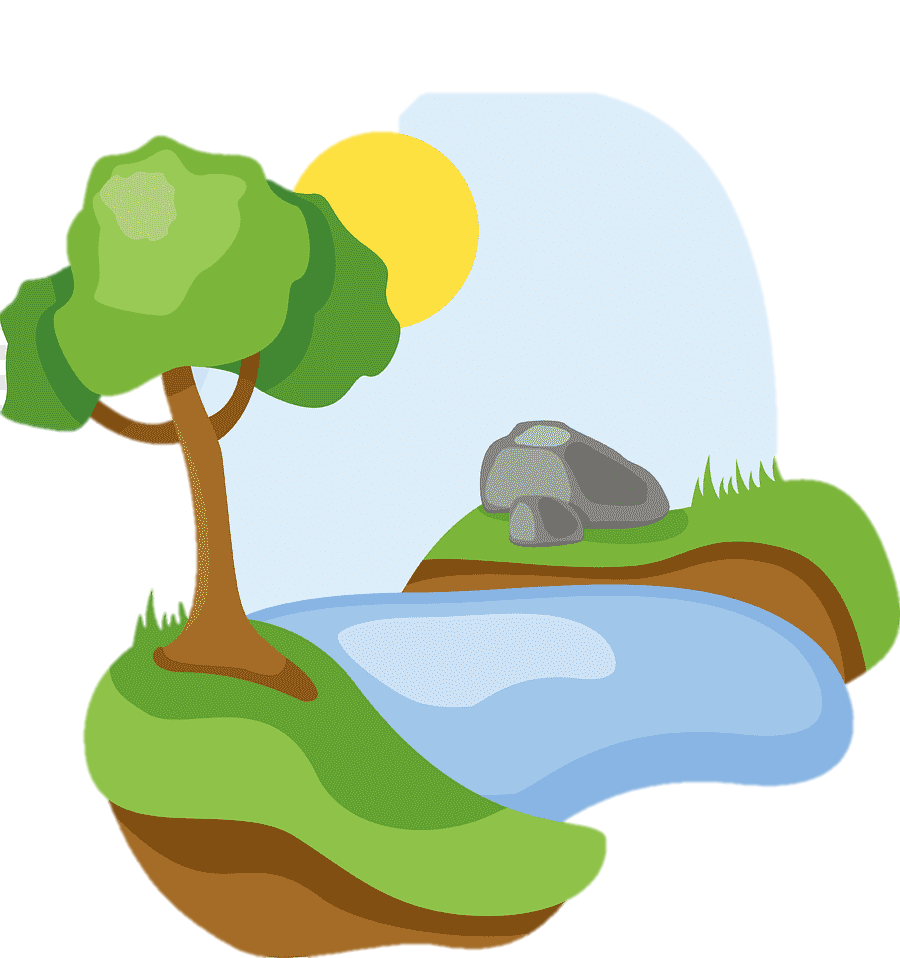 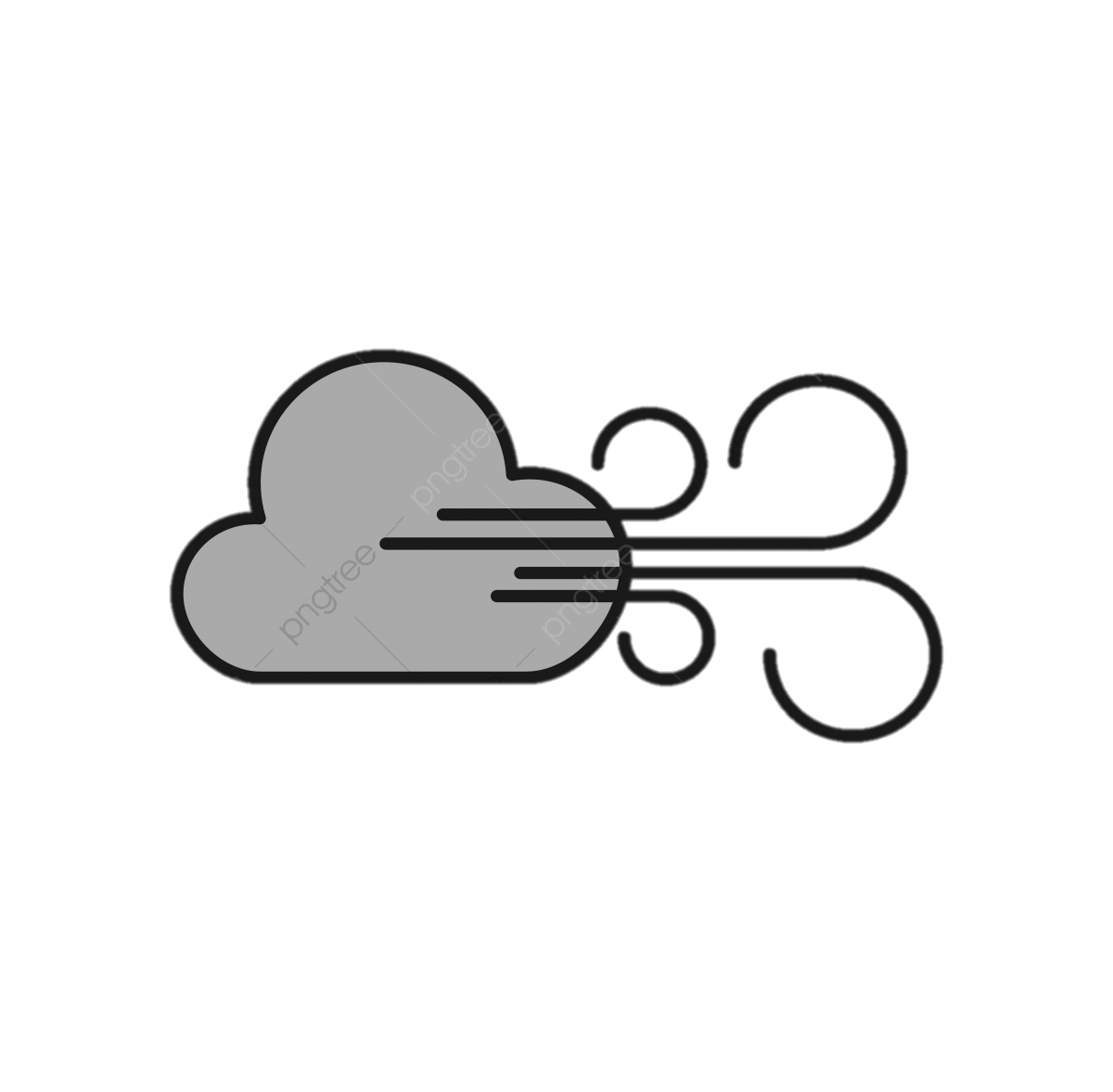 Thổi mòn
Mài mòn
Xâm thực
- Nguyên nhân: Do tác động của sóng biển, chuyển động của băng hà,…
- Nguyên nhân: Là quá trình bóc mòn do gió, xảy ra mạnh ở khí hậu khô hạn.
- Nguyên nhân: Là quá trình bóc mòn do nước chảy
- Kết quả: Tạo thành những dạng địa hình độc đáo như nấm đá, cột đá, đá rỗ tổ ong, hố trũng thổi mòn…
- Kết quả: Tạo ra các dạng địa hình như vách biển, hàm ếch sóng vỗ, bậc thềm sóng vỗ, phi-o, cao nguyên băng hà …
- Kết quả: Tạo ra các khe, rãnh, sông suối, các vịnh, mũi đất,...
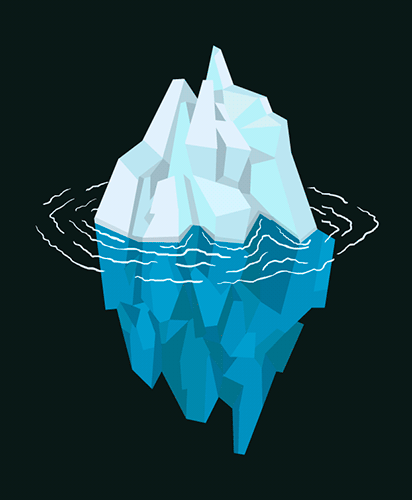 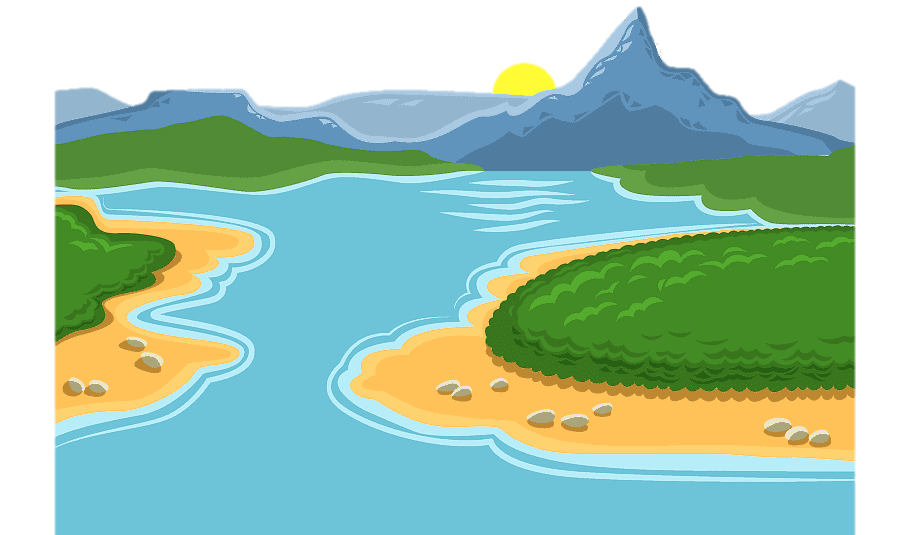 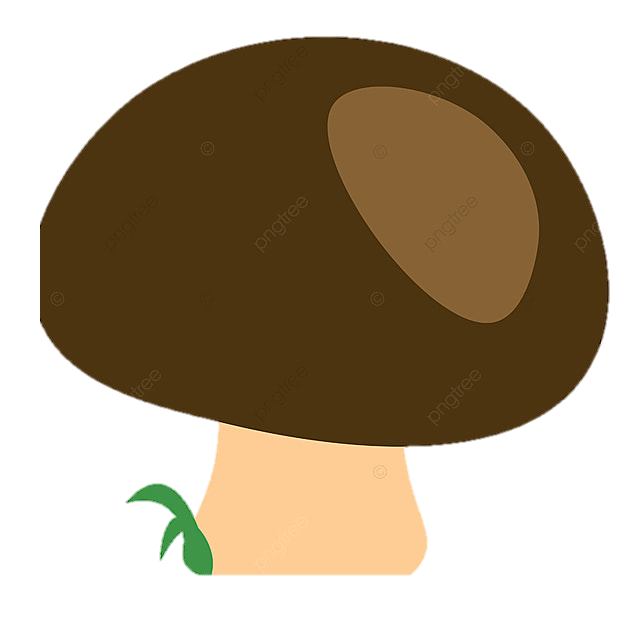 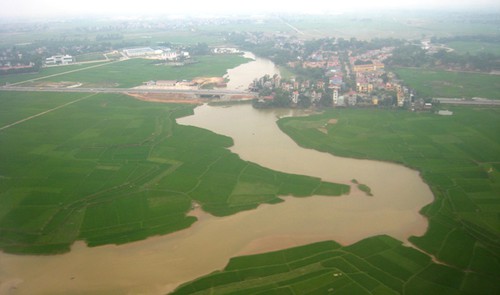 QUÁ TRÌNH BÓC MÒN
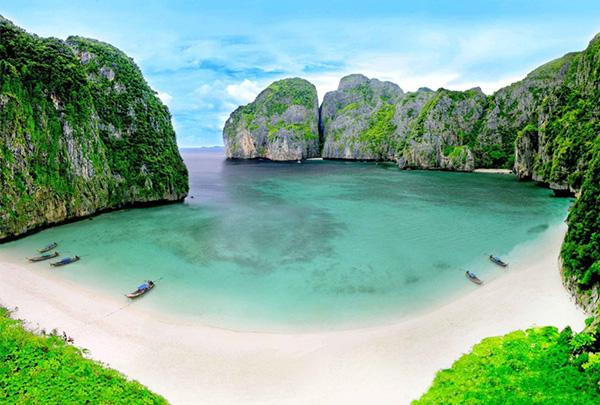 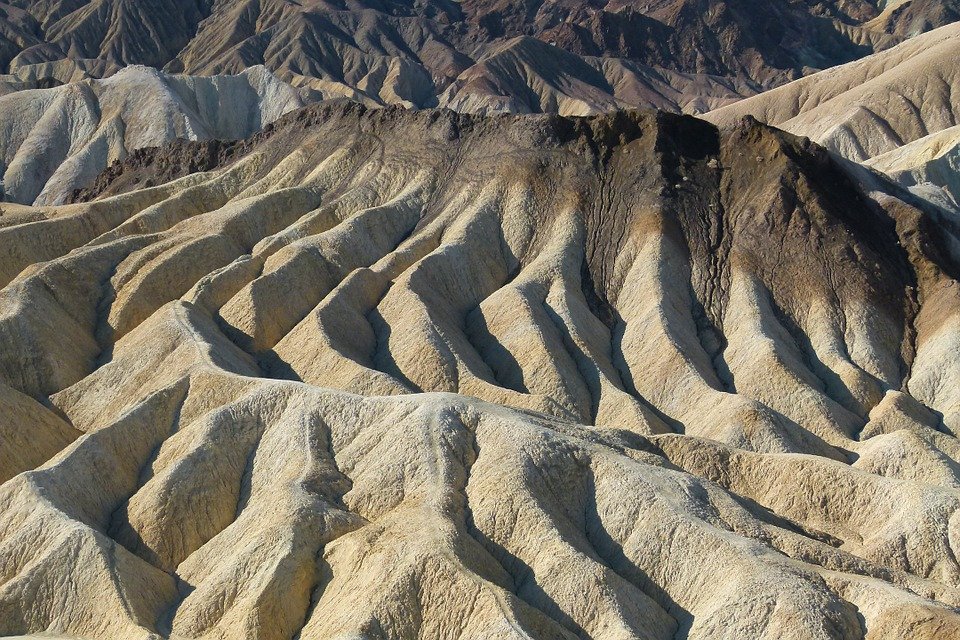 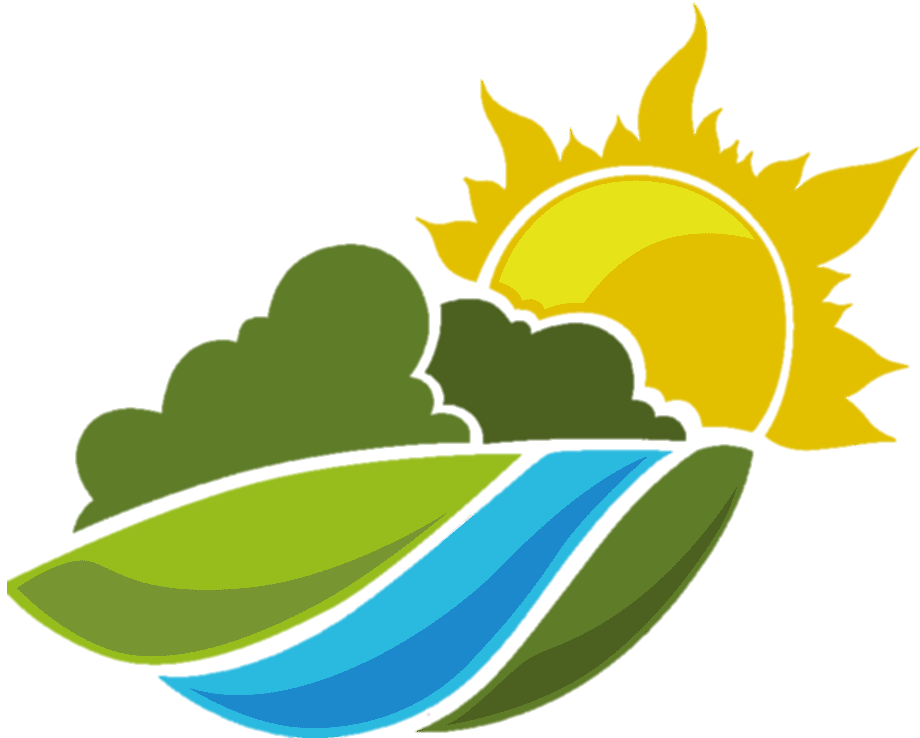 Xâm thực
Nước chảy tạm thời tạo ra khe, rãnh
Dòng chảy thường xuyên tạo ra sông, suối
Xâm thực của sóng biển tạo ra các vịnh
[Speaker Notes: https://www.tourthailan.net.vn/dia-diem-du-lich/kham-pha-4-vinh-bien-dep-noi-tieng-nhat-cua-thai-lan.html]
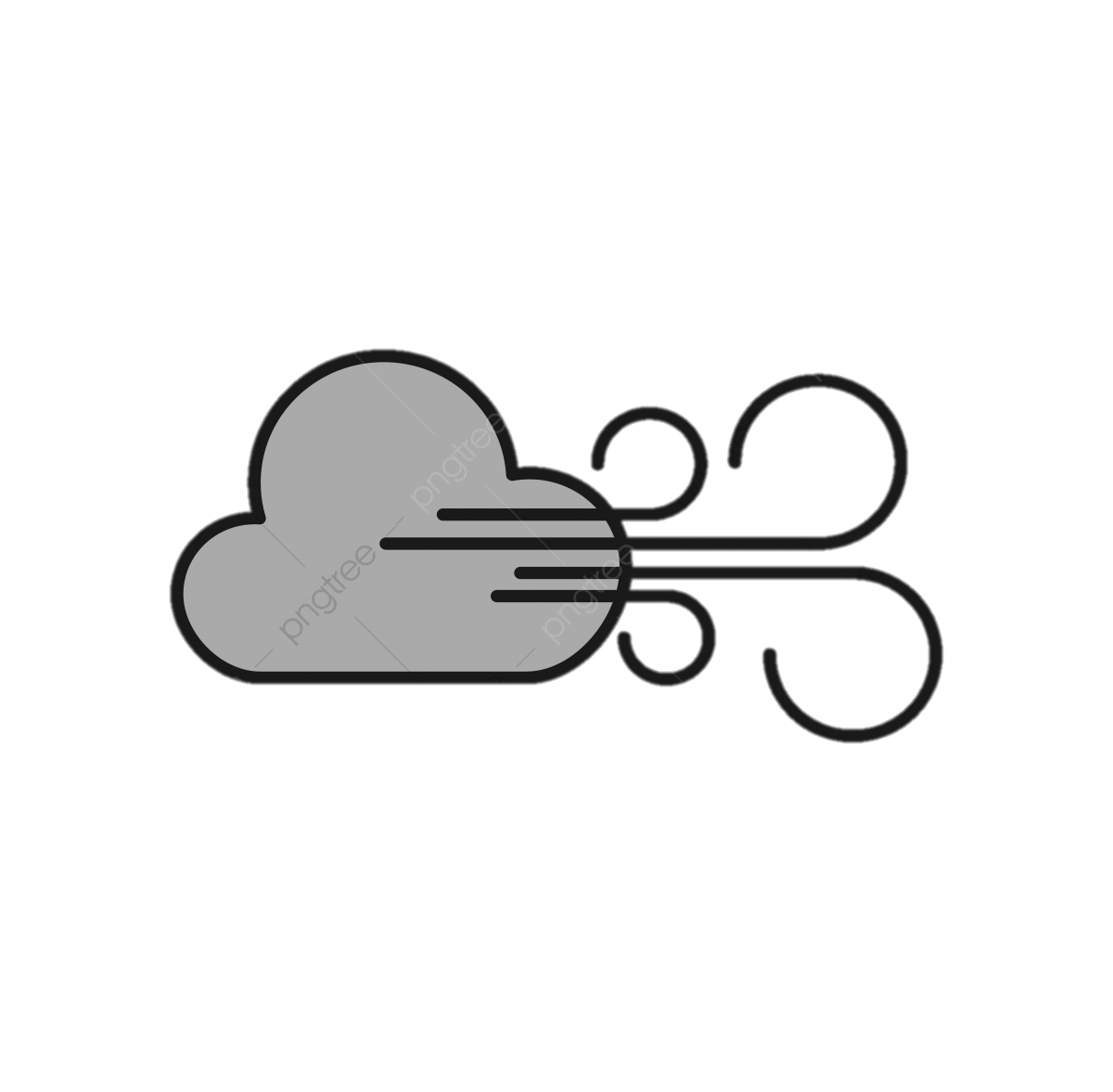 Thổi mòn
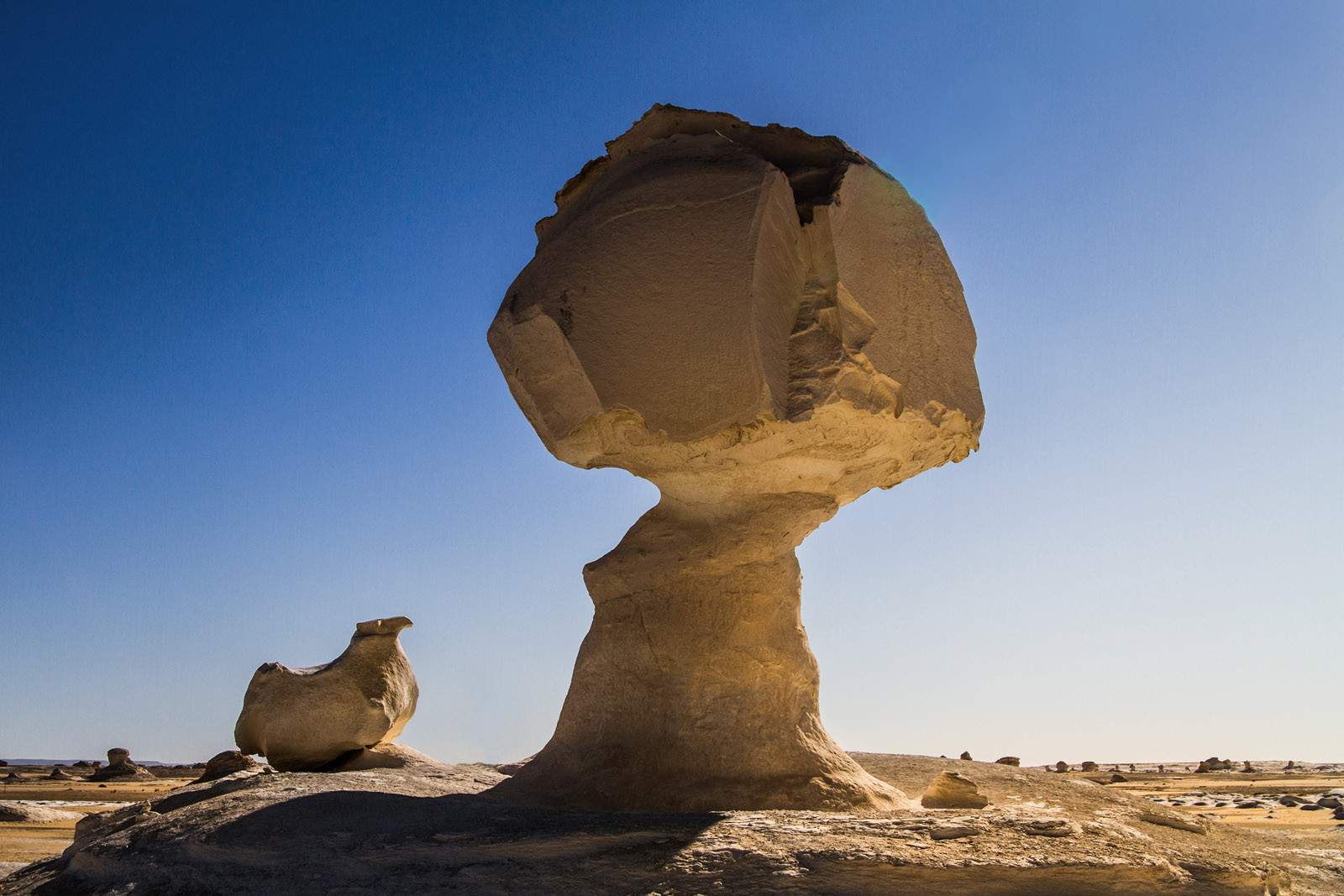 QUÁ TRÌNH BÓC MÒN
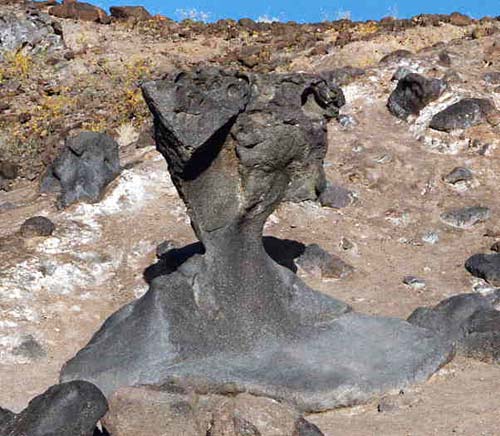 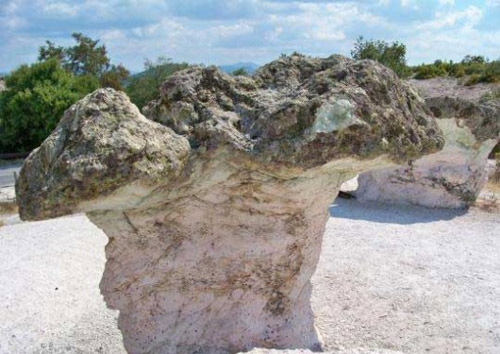 Các nấm đá do tác động của gió thổi mòn
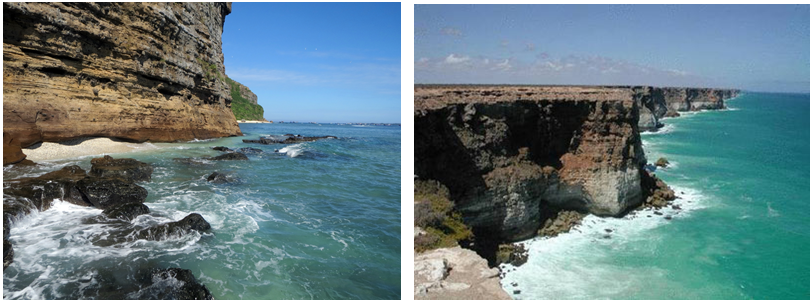 QUÁ TRÌNH BÓC MÒN
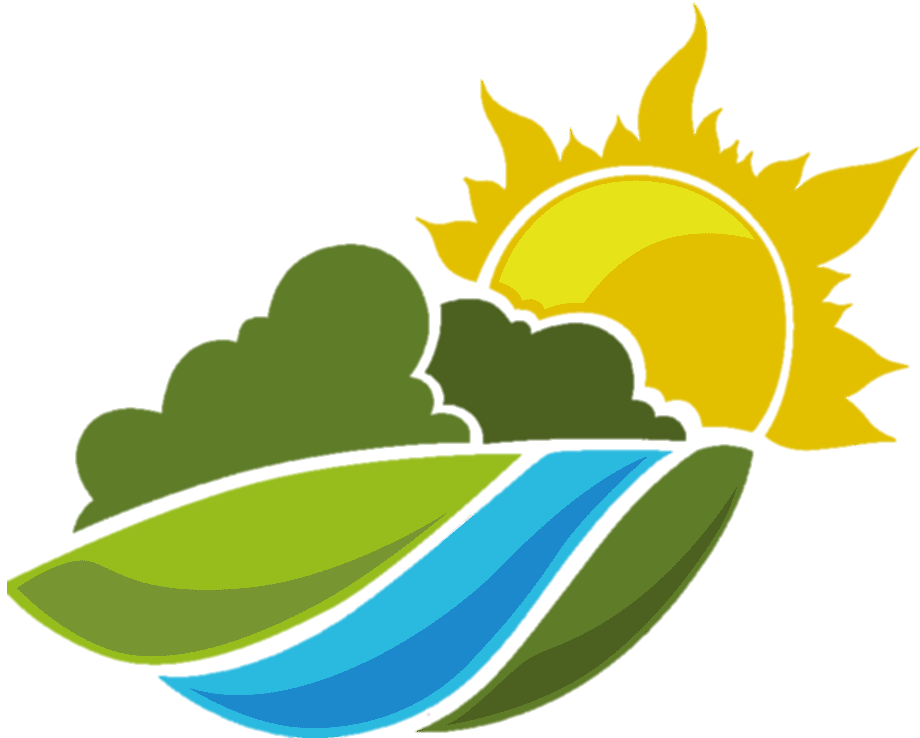 Mài mòn
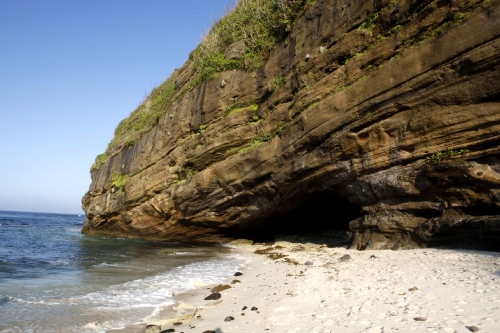 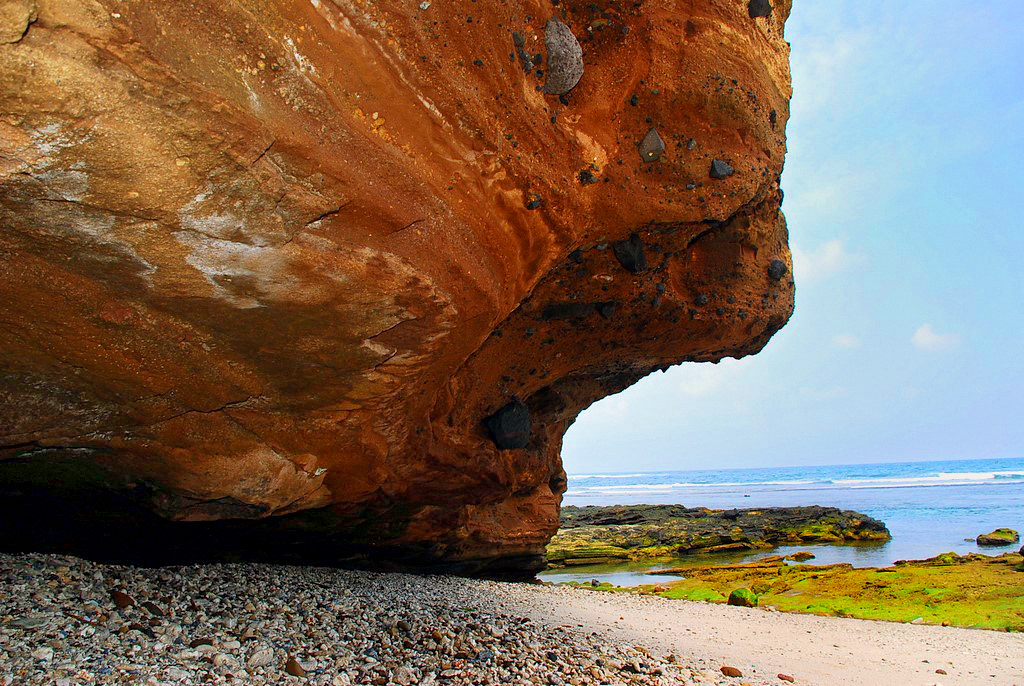 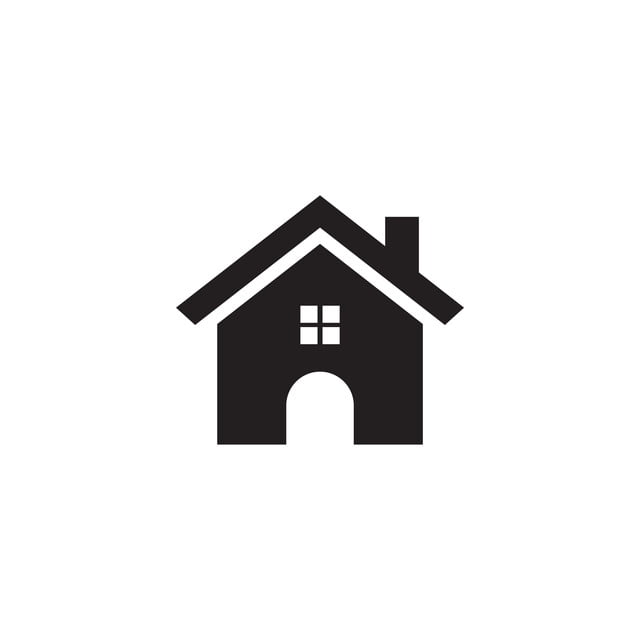 Địa hình hàm ếch sóng vỗ và vách biển
[Speaker Notes: https://timeoutvietnam.com/kham-pha-vuong-quoc-toi-ly-son-1662.html]
TRẠM 2
QUÁ TRÌNH VẬN CHUYỂN
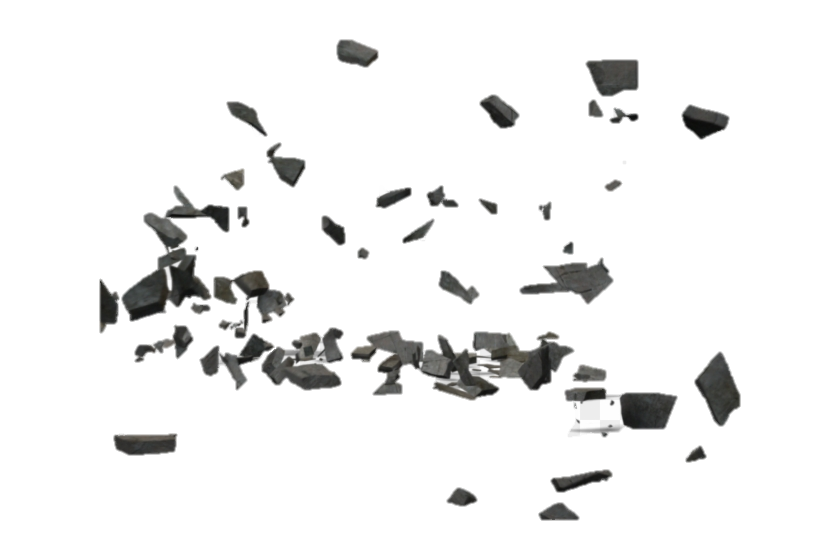 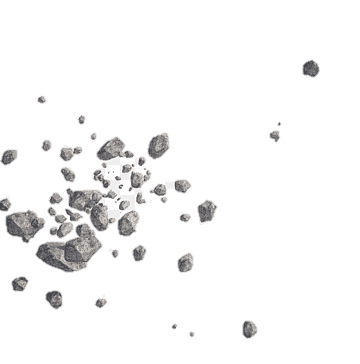 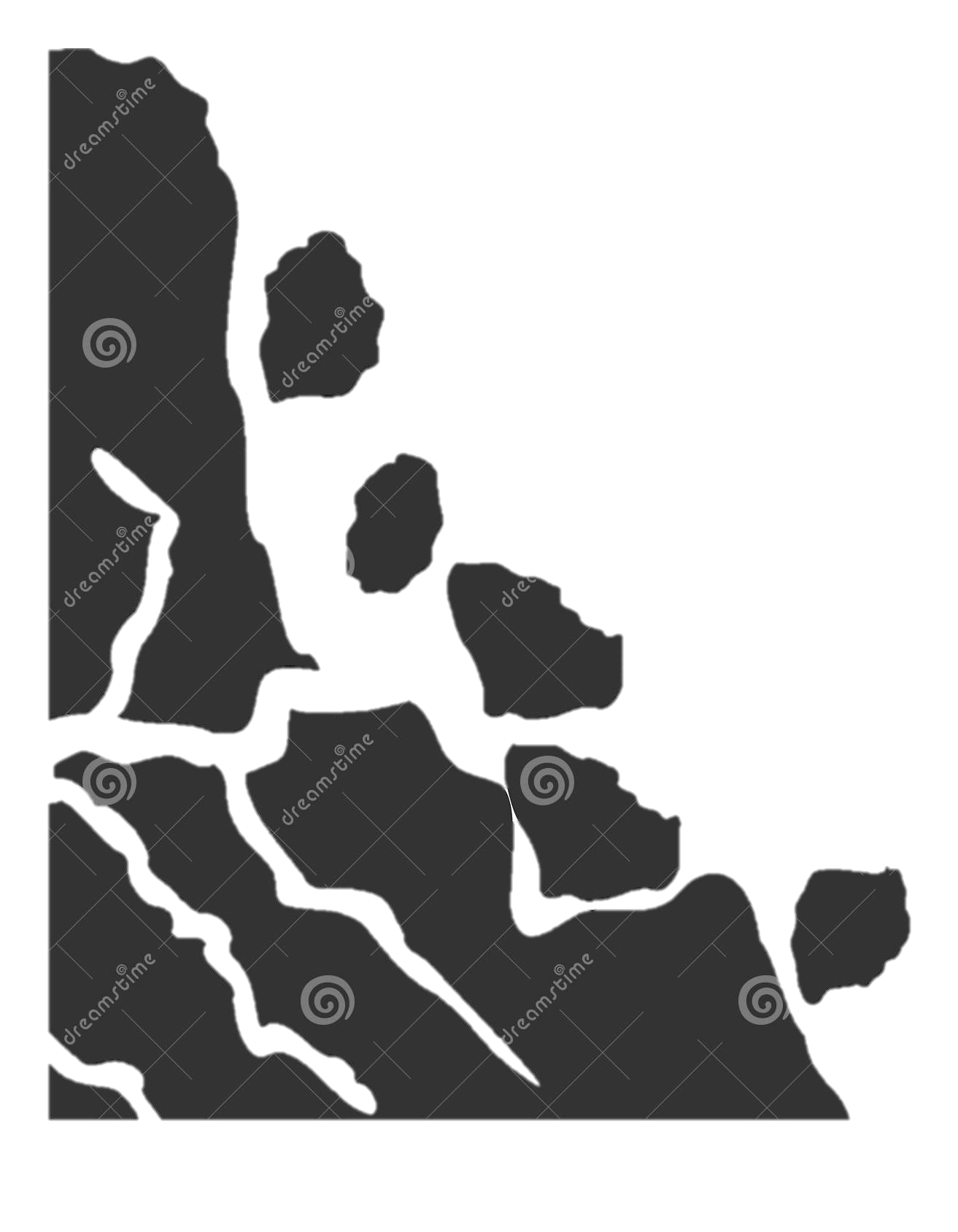 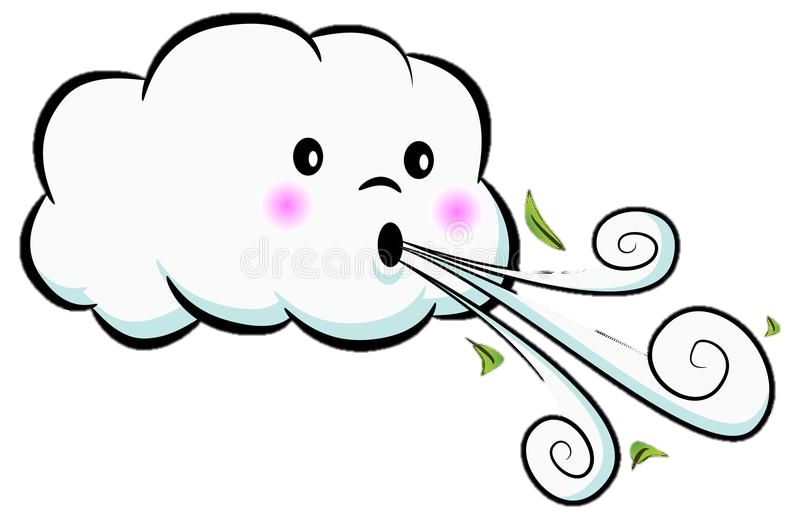 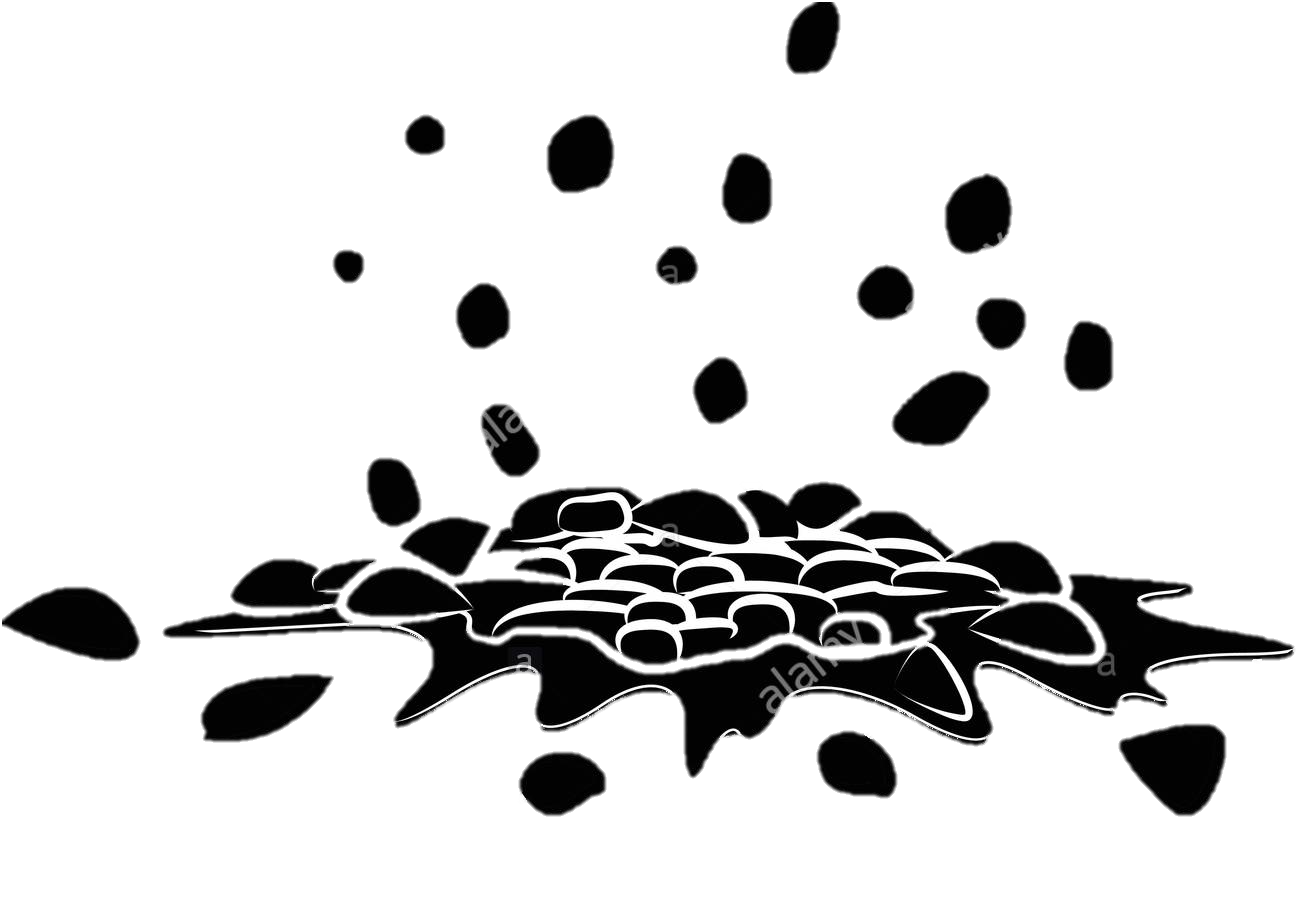 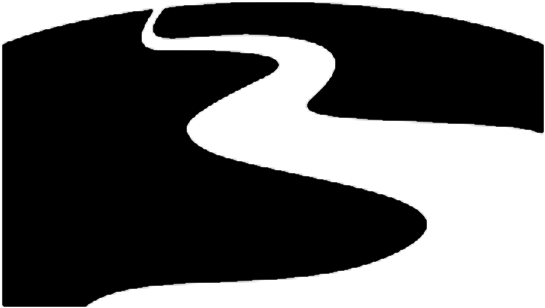 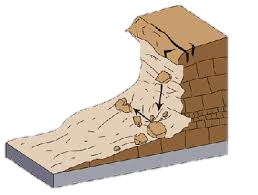 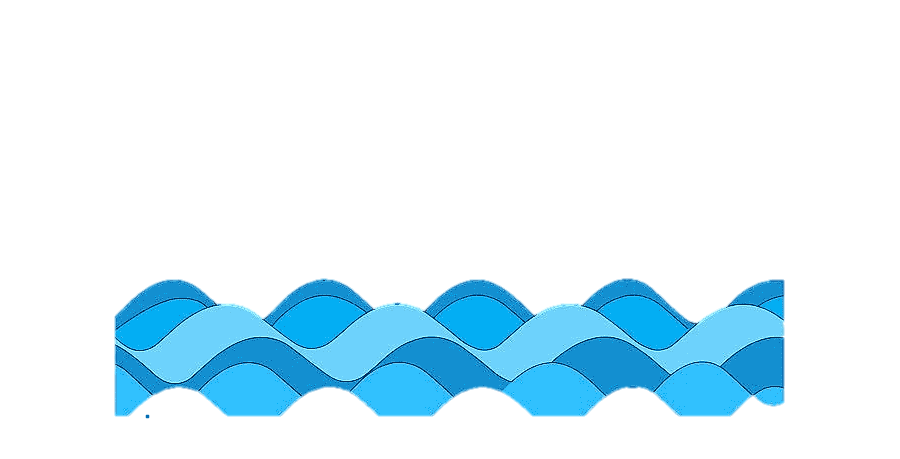 Vận chuyển
Vận chuyển
TRẠM 3
QUÁ TRÌNH BỒI TỤ
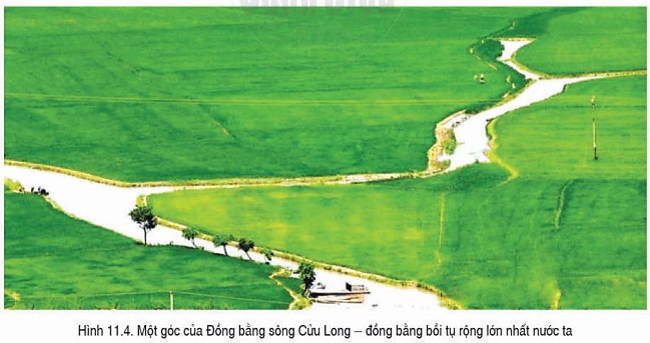 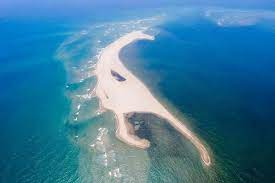 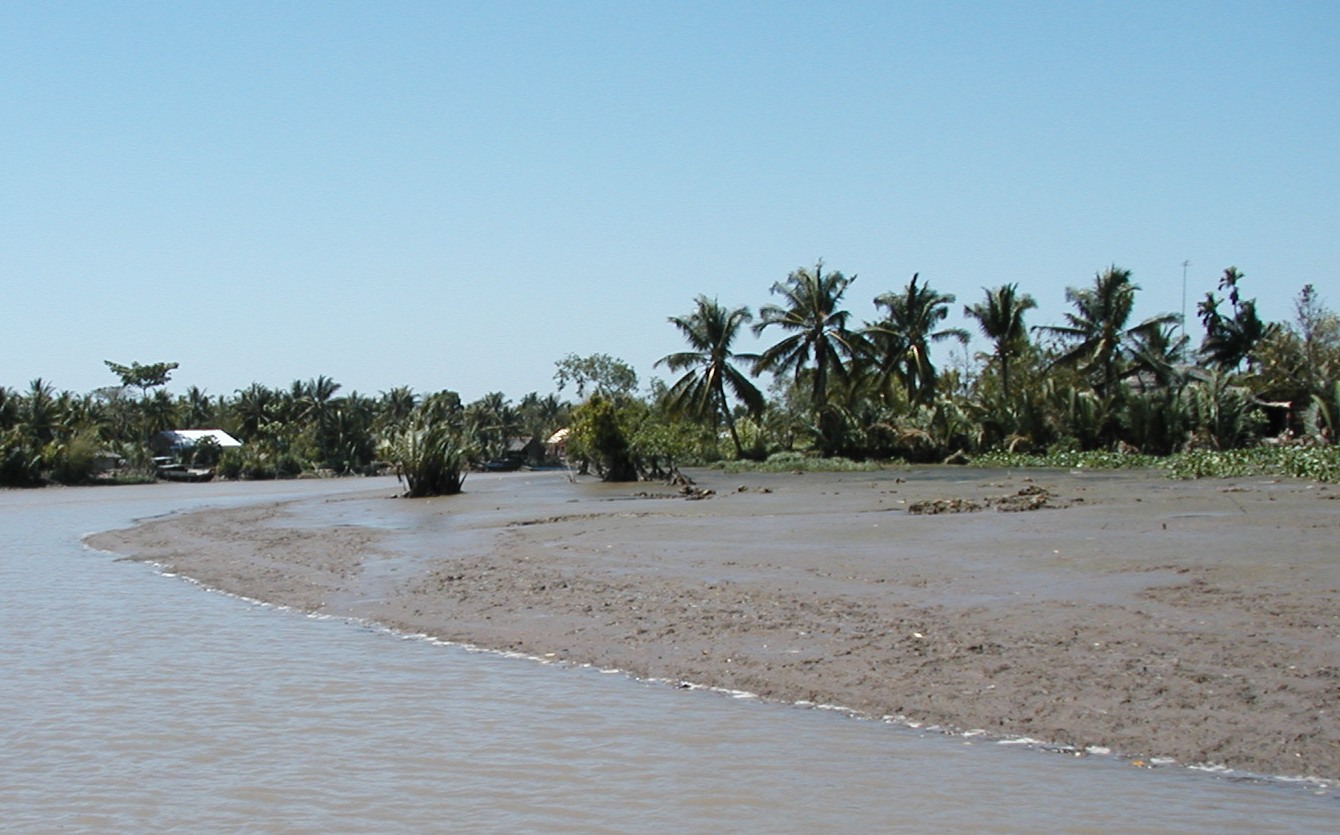 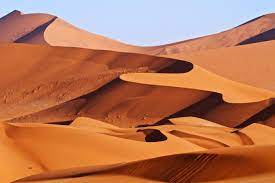 Các dạng địa hình do nội lực và ngoại lực tạo ra
[Speaker Notes: LINK VIDEO: https://www.youtube.com/watch?v=An_y8b1s27I]
MỐI QUAN HỆ GIỮA CÁC QUÁ TRÌNH
3 quá trình phong hóa, vận chuyển và bồi tụ có mối quan hệ gì với nhau không? Tại sao?
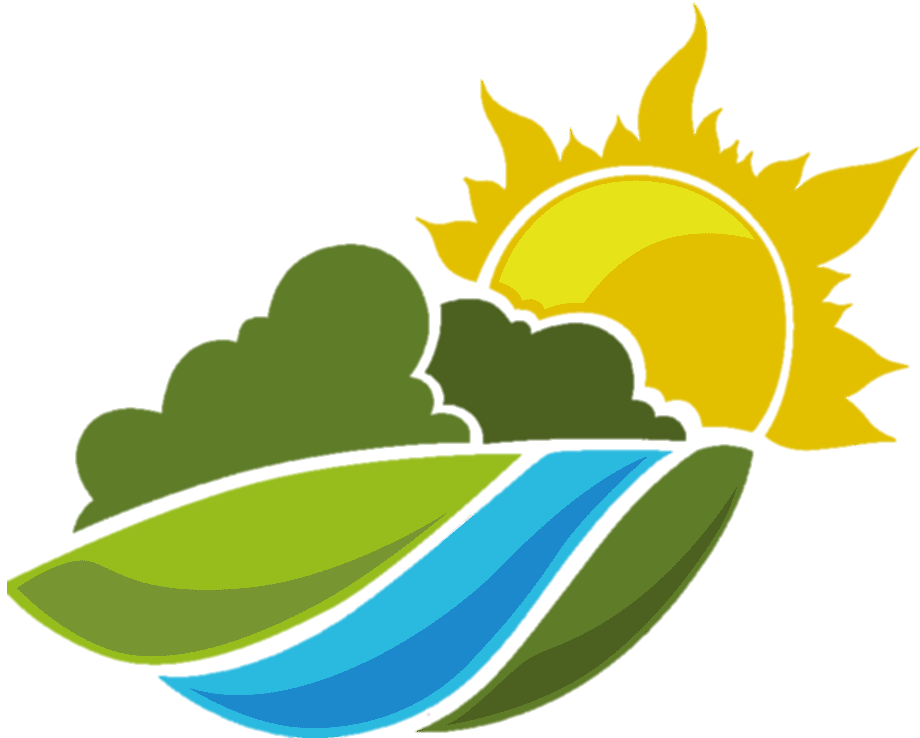 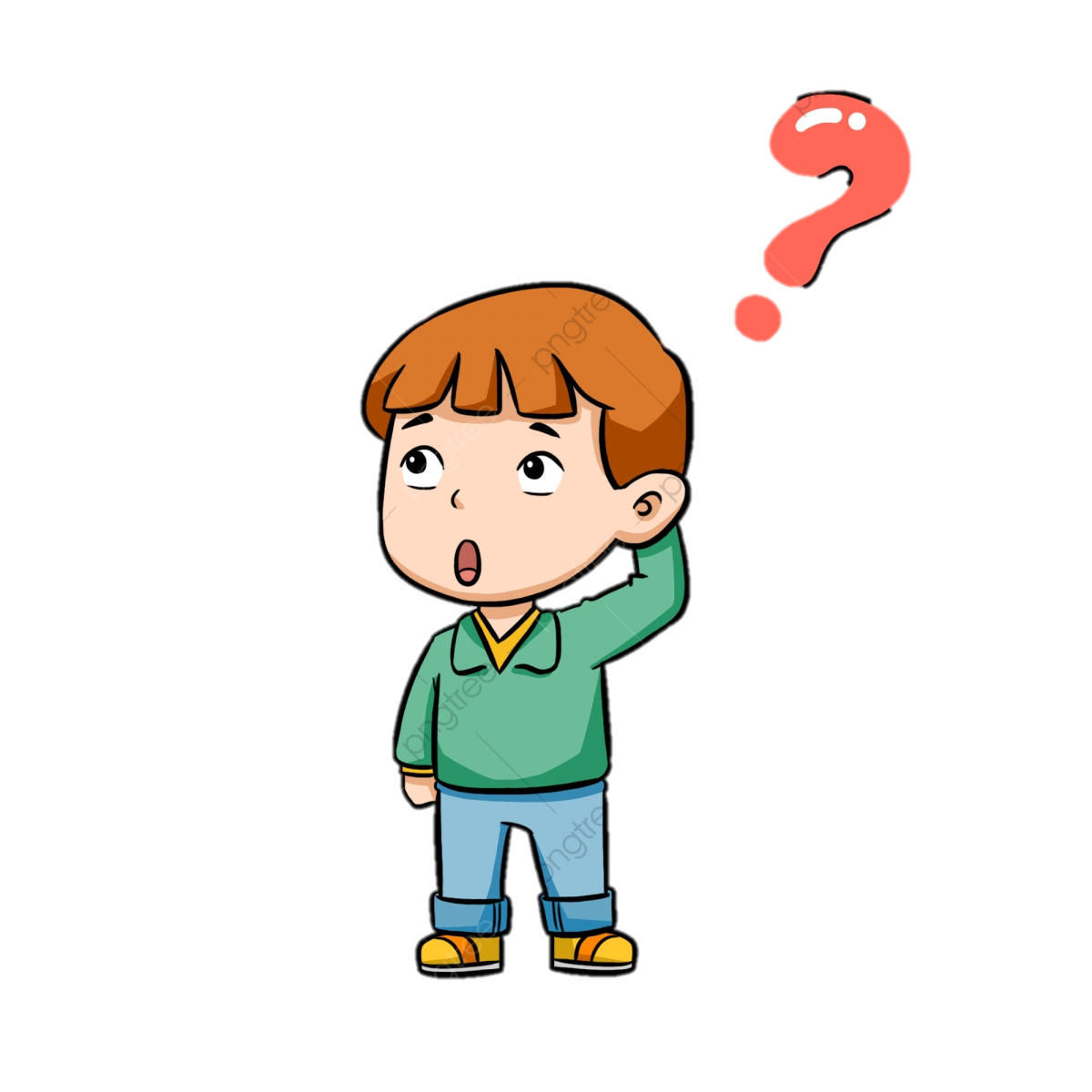 Vận chuyển
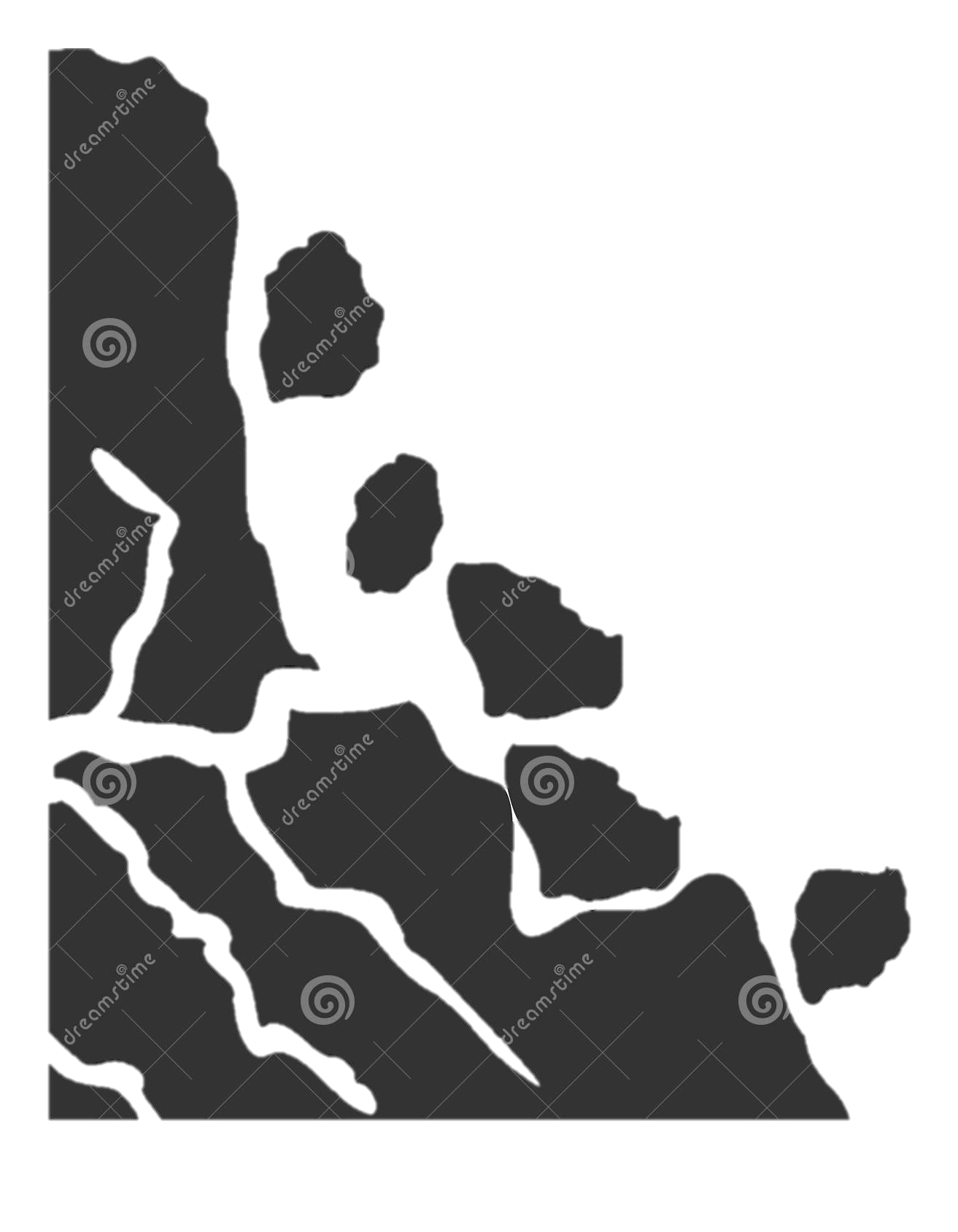 Phong hóa
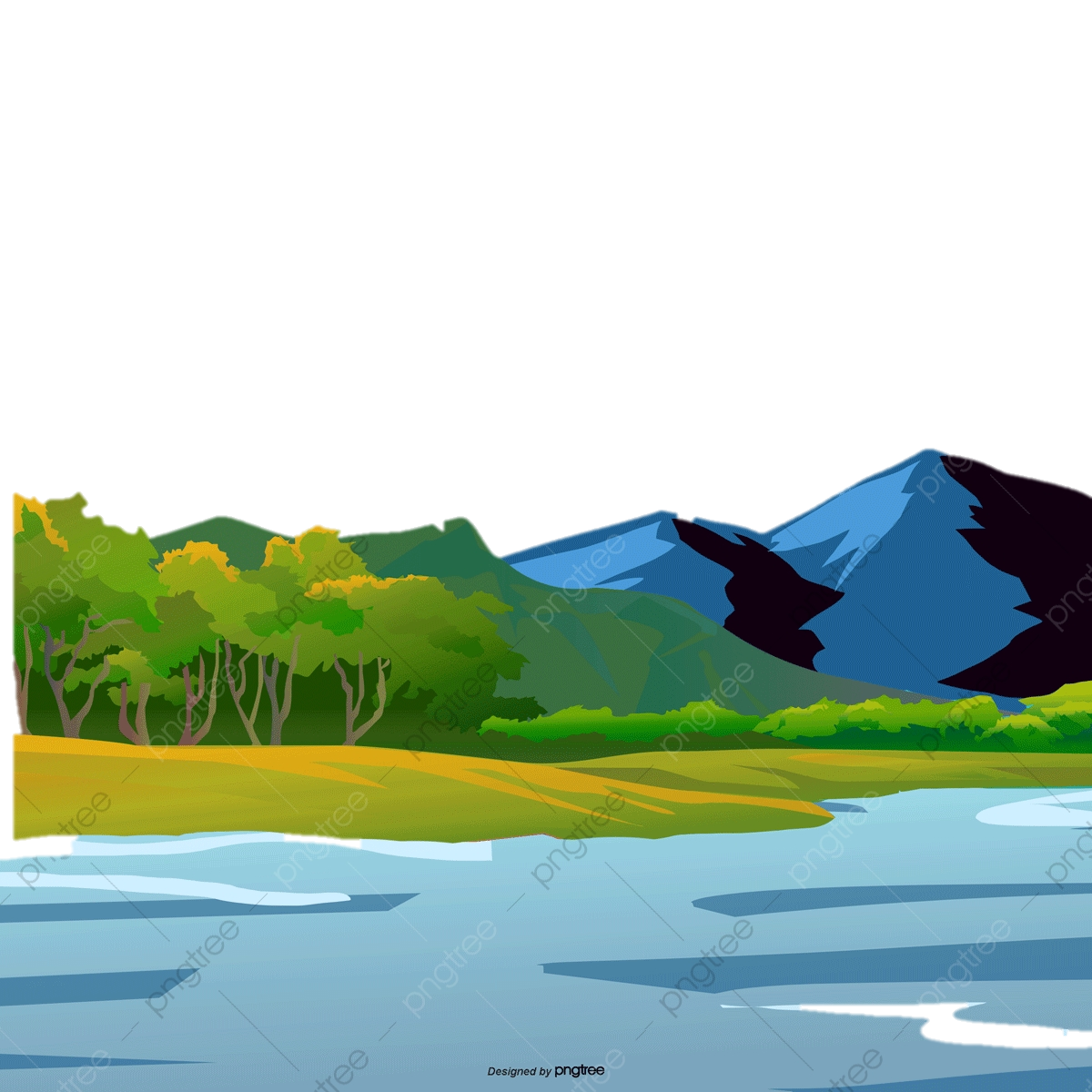 Bồi tụ
MỐI QUAN HỆ GIỮA CÁC QUÁ TRÌNH
Quá trình phong hóa
Quá trình bồi tụ
Quá trình vận chuyển
Vật liệu phá hủy
Tích tụ vật liệu phá hủy
Phong hóa
Vận chuyển
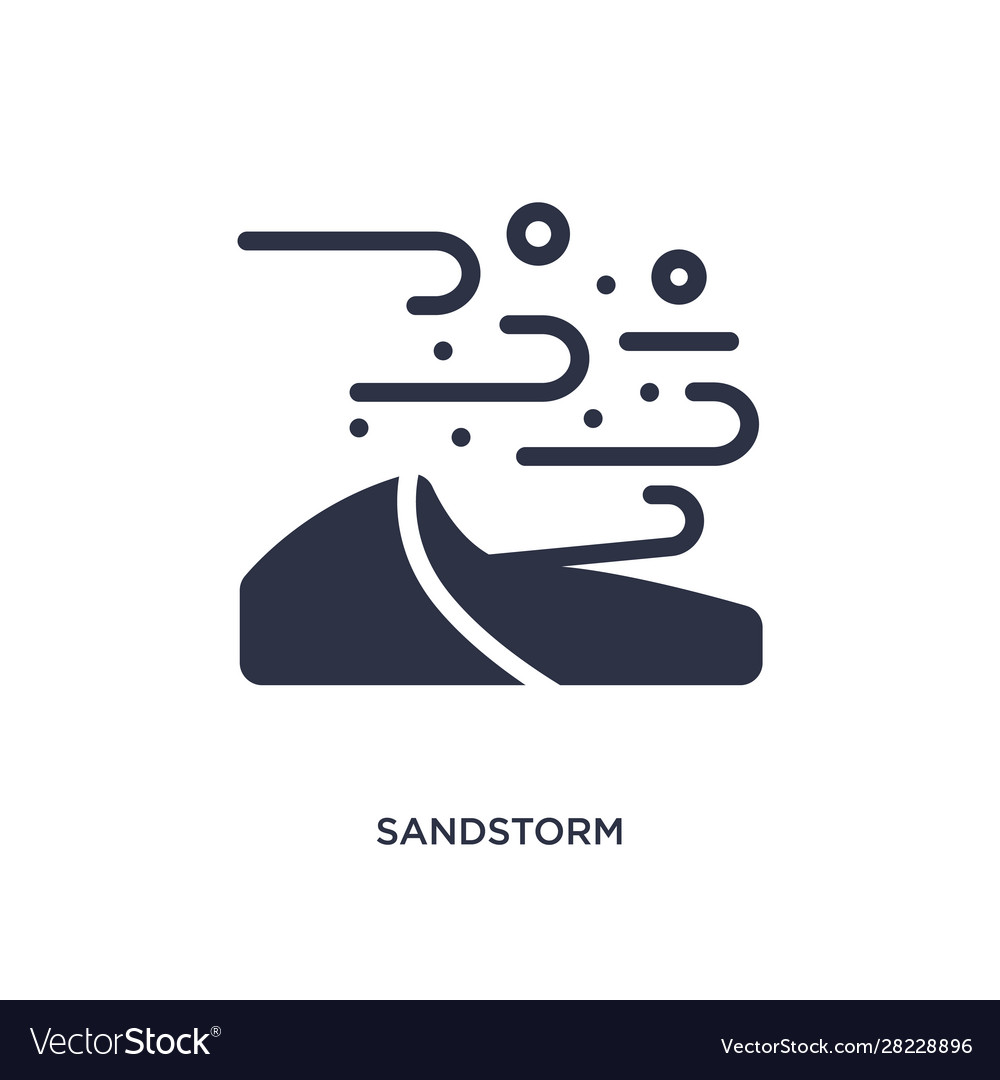 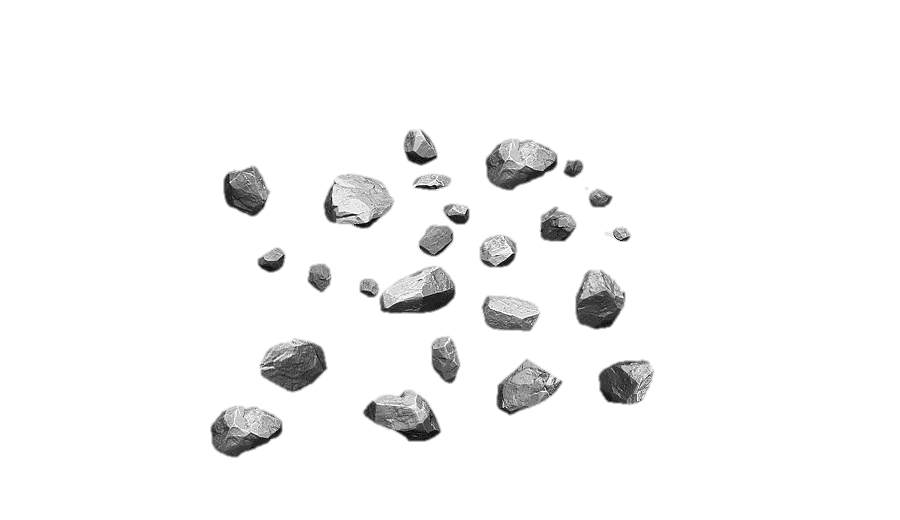 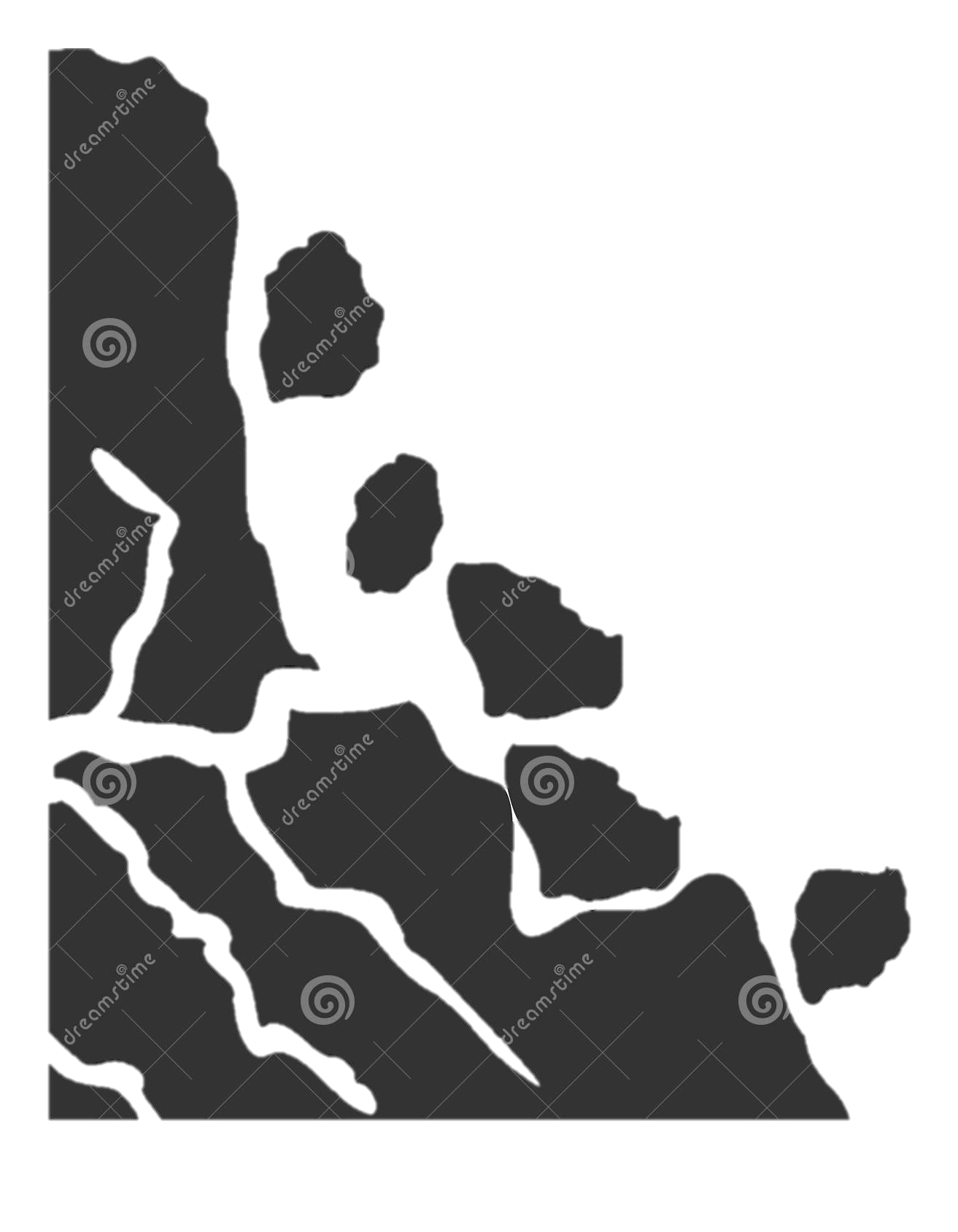 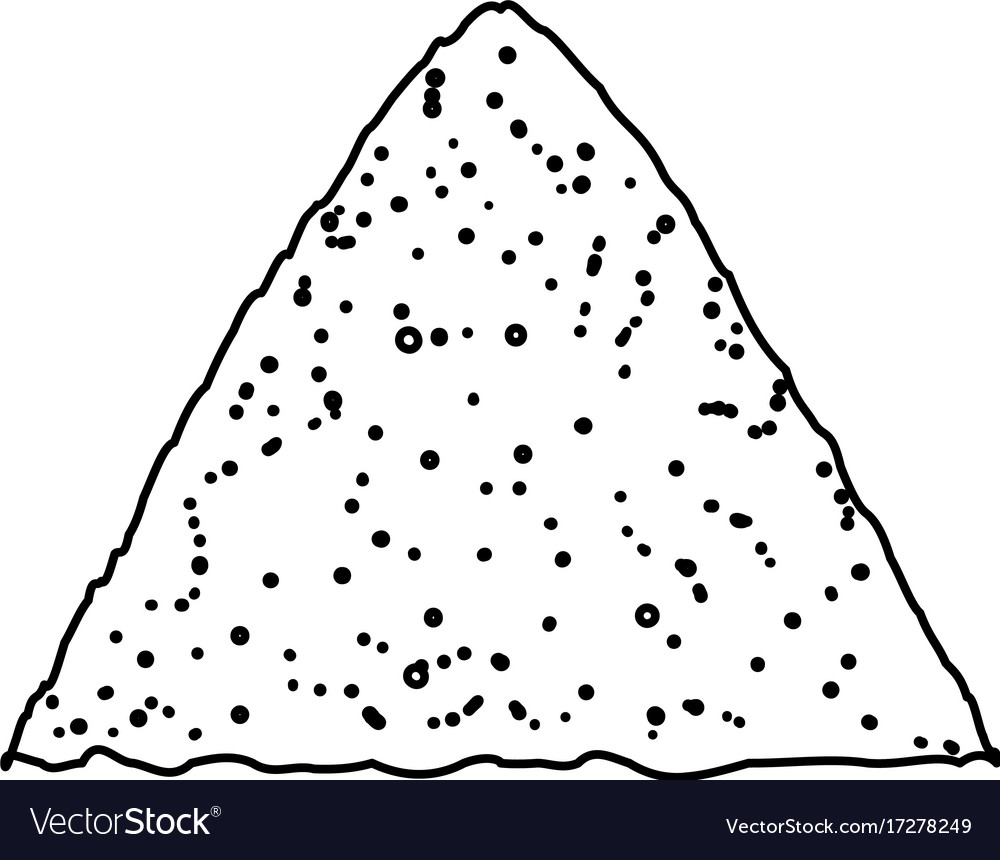 Ba quá trình này nối tiếp nhau trong việc 
tạo ra, di chuyển và tích tụ vật liệu phá hủy
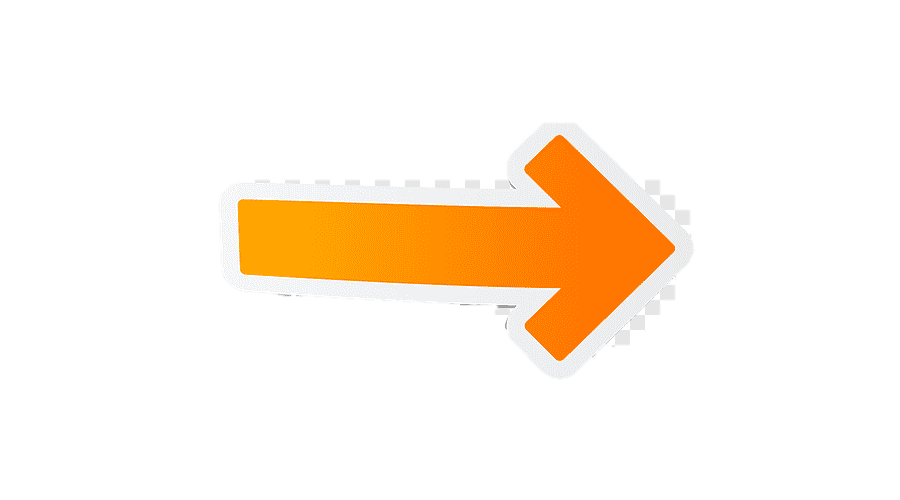 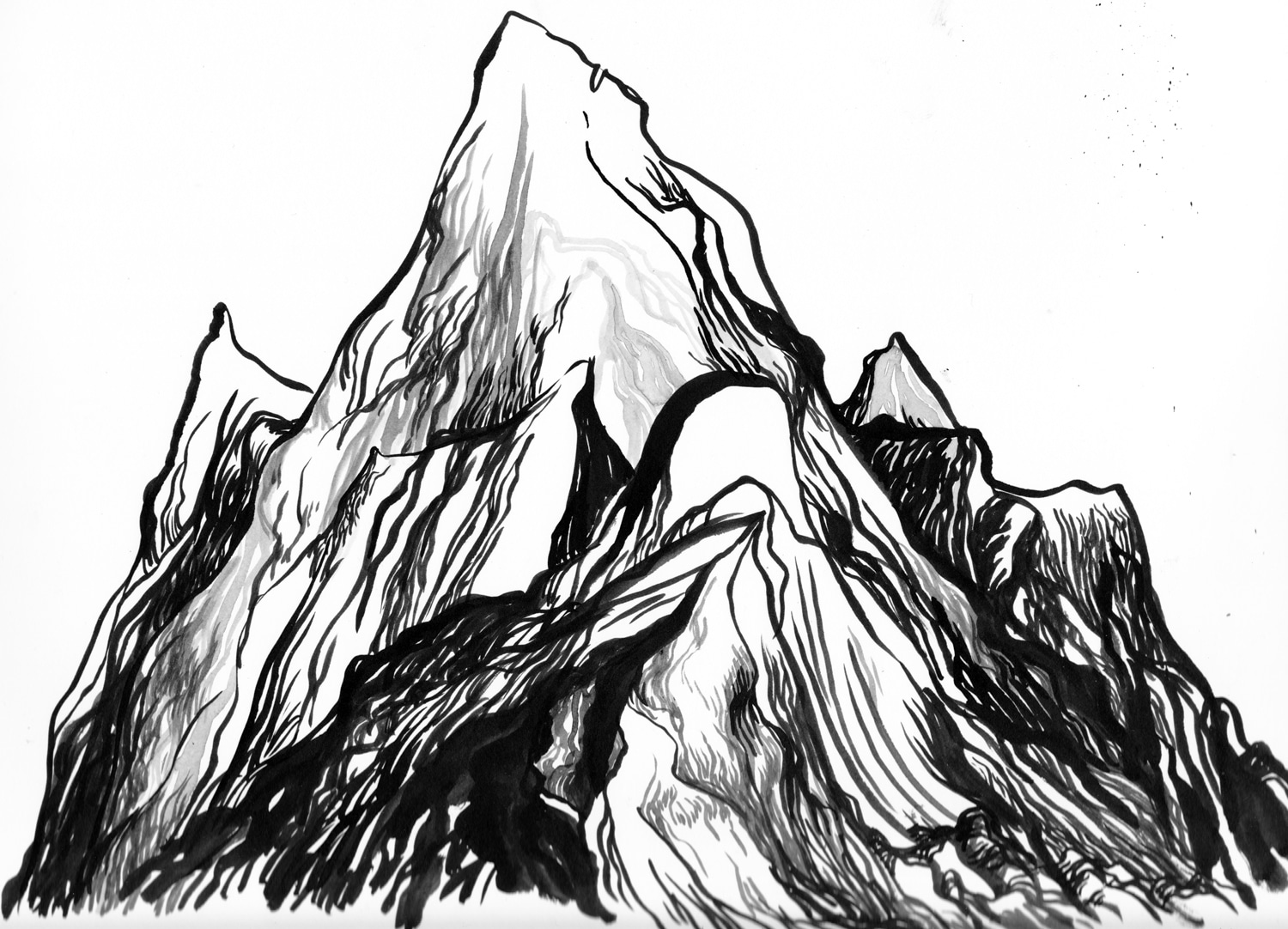 Ngoại lực
Nội lực làm cho bề mặt Trái Đất gồ ghề, ngoại lực có xu hướng san bằng gồ ghề. Chúng luôn tác động đồng thời, và tạo ra các dạng địa hình trên bề mặt Trái Đất.
Mối quan hệ giữa nội lực và ngoại lực?
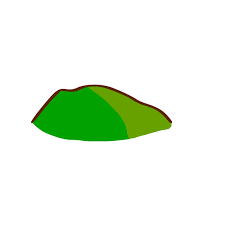 Nội lực
[Speaker Notes: Quá trình phong hóa tạo ra các vật liệu phá hủy cho quá trình thực hiện, quá trình bồi tụ là sự kết thúc của quá trình vận chuyển và là quá trình tích tụ vật liệu phá hủy. Như vậy ba quá trình này nối tiếp nhau trong việc tạo ra, di chuyển và tích tụ vật liệu phá hủy.]
HOẠT ĐỘNG LUYỆN TẬP
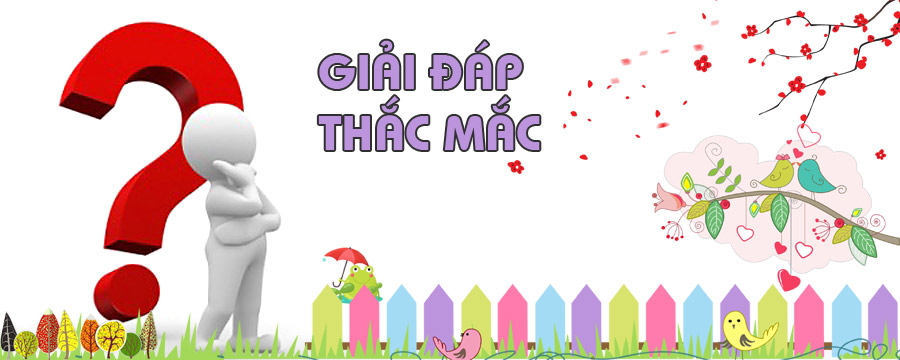 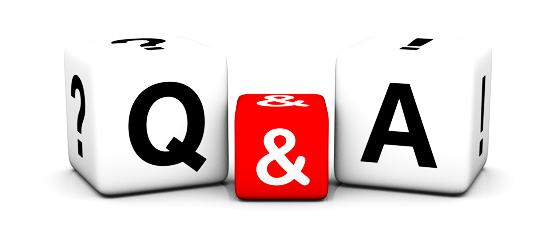 Trong 4 quá trình phong hóa, bóc mòn, vận chuyển và bồi tụ, các quá trình nào trực tiếp làm thay đổi địa hình bề mặt Trái Đất?
Địa phương em sinh sống hiện đang có các quá trình ngoại lực nào diễn ra rõ nét nhất?
HOẠT ĐỘNG VẬN DỤNG
Tại sao quá trình bóc mòn và bồi tụ do dòng nước ở nước ta phát triển mạnh? 
Các quá trình này tác động đến địa hình nước ta như thế nào?
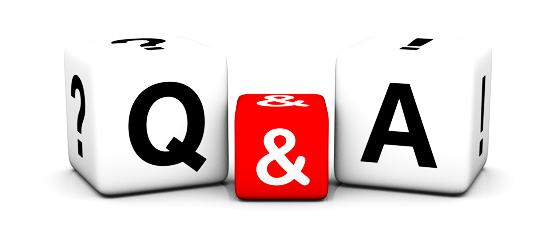 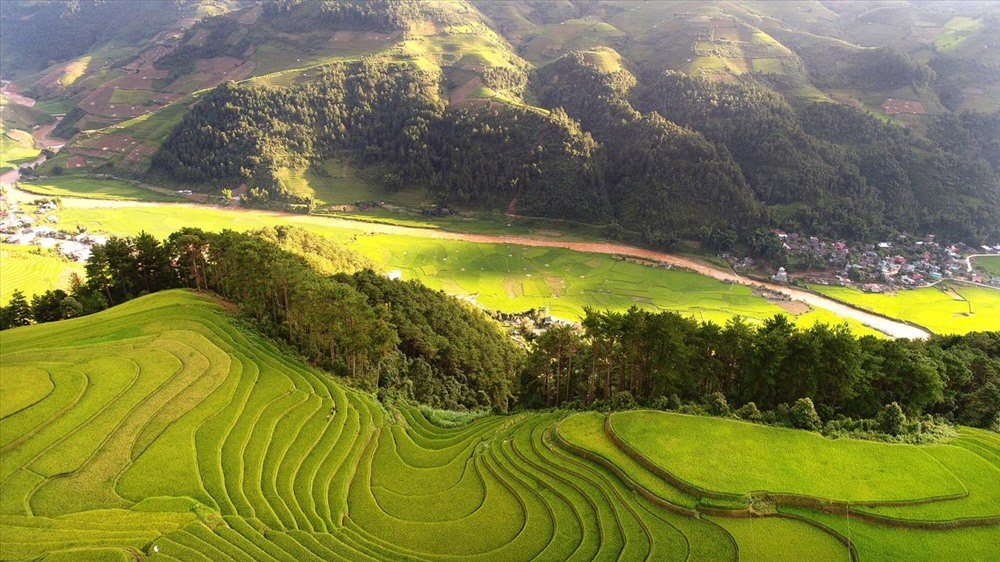 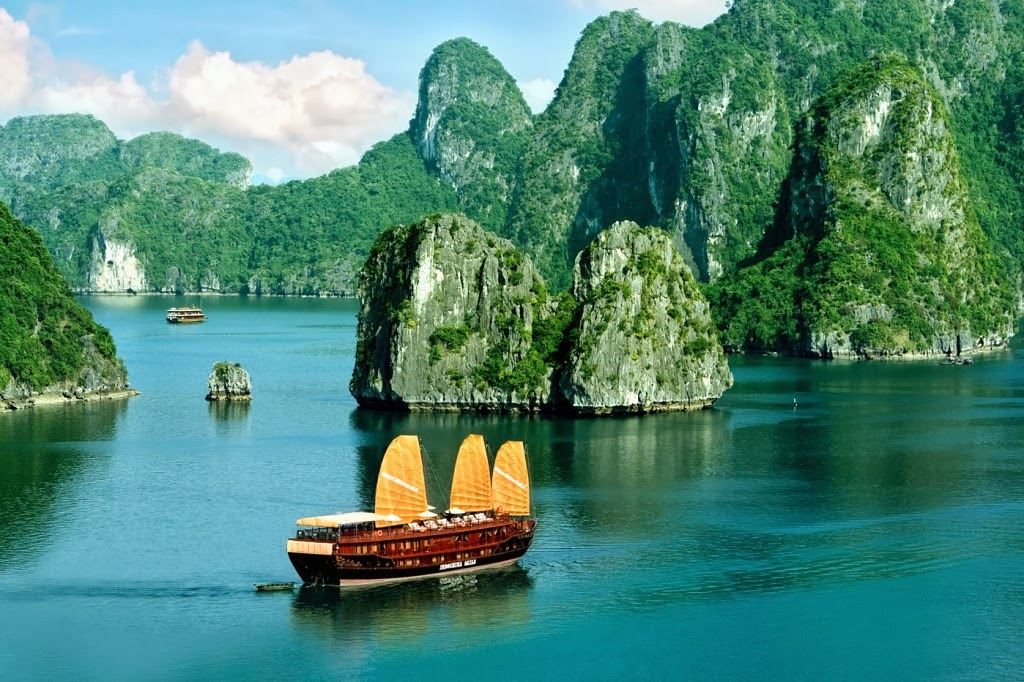 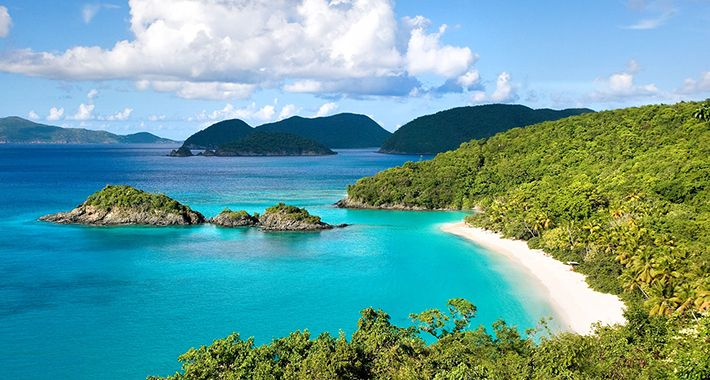 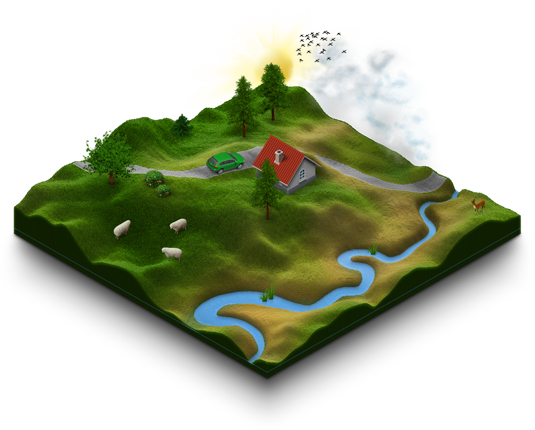 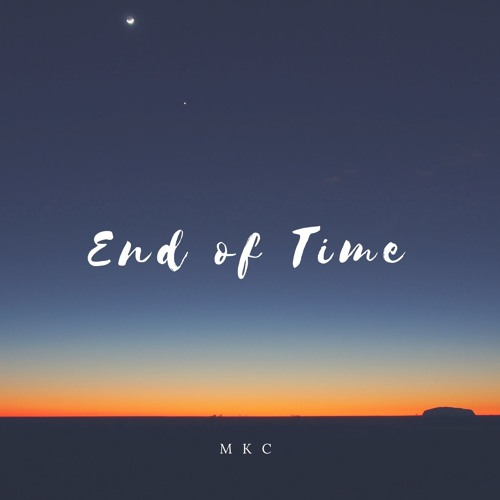 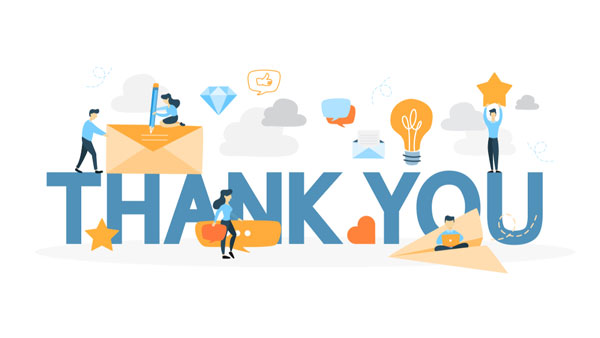